SUPPORTED BY THE LUXEMBOURG
NATIONAL RESEARCH FUND (FNR) IS/14717072
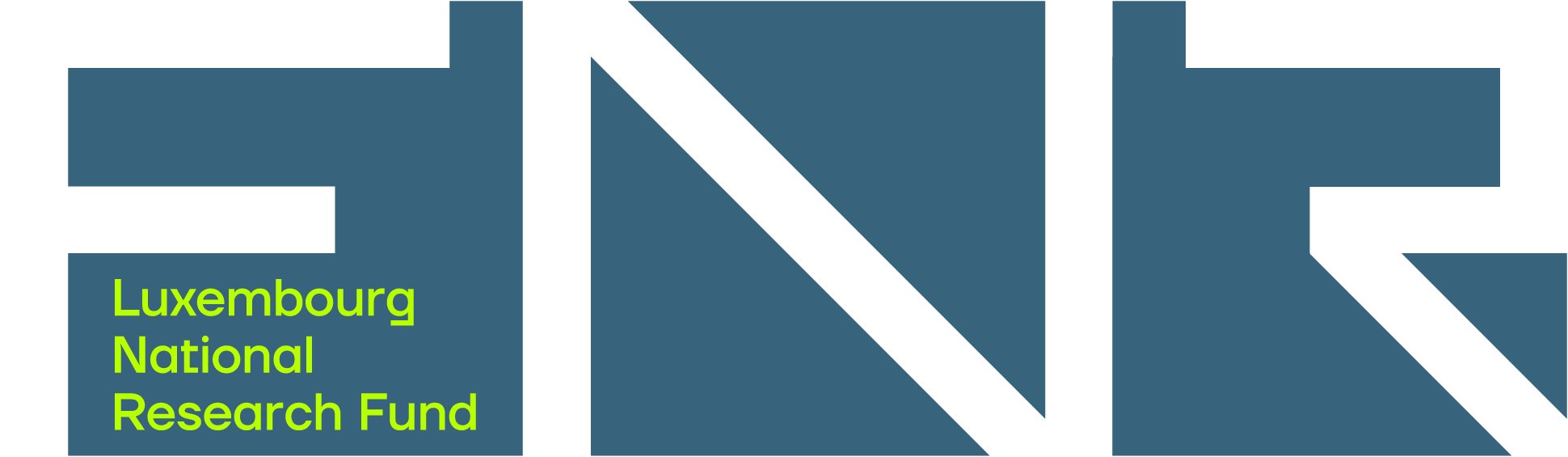 Euro USEC 2023 October 16 & 17, Copenhagen, Denmark
NextGenerationEU :“IR0000036” – CUP J13C2200040000
NextGenerationEU :Digitalization and Technology Research Center of the
Analysing the Influence of Loss-Gain Framing on Data Disclosure Behaviour:
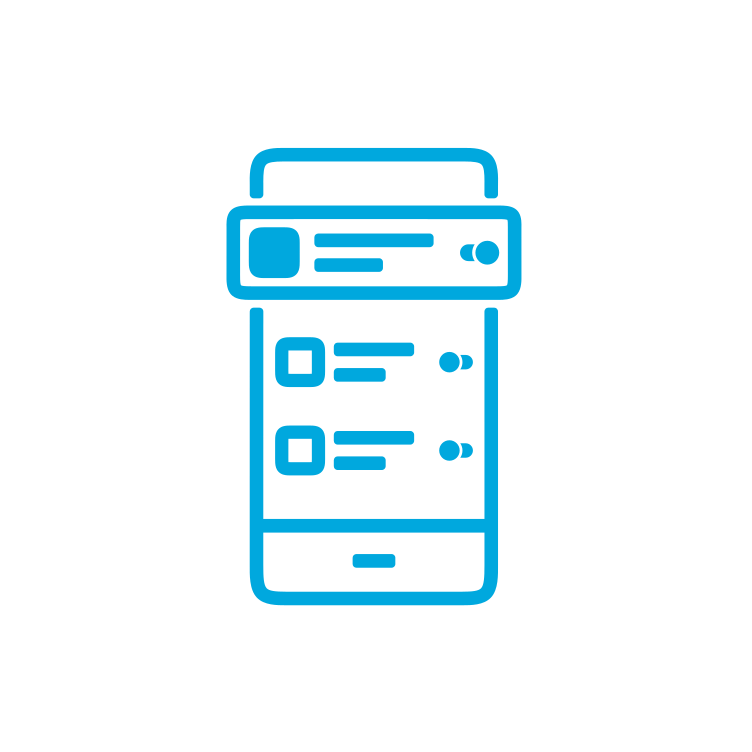 A Study on the Use Case of App Permission Requests
KERSTIN BONGARD-BLANCHY, Luxembourg Media and Digital Design Center, Luxembourg
JEAN-LOUIS STERCKX, KU Leuven, Belgium
ARIANNA ROSSI, LIDER Lab, Dirpolis Institute, Scuola Superiore Sant’Anna, Italy
ANASTASIA SERGEEVA, University of Luxembourg, Luxembourg
VINCENT KOENIG, University of Luxembourg, Luxembourg
SALVADOR RIVAS, University of Luxembourg, Luxembourg
VERENA DISTLER, University of Luxembourg, Luxembourg, University of the Bundeswehr Munich, Germany
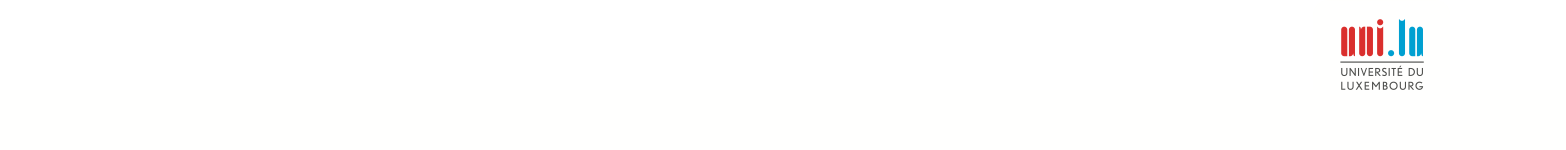 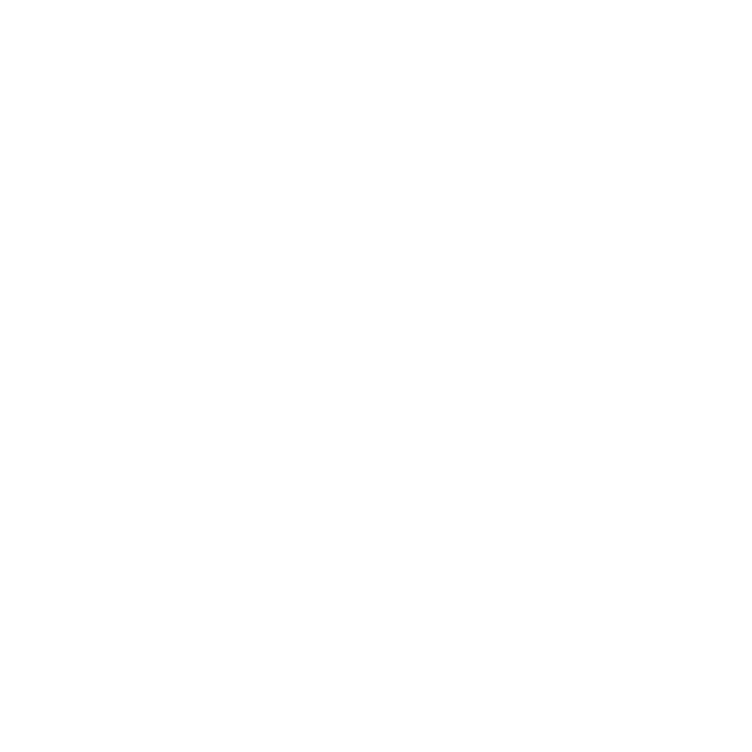 Deceptive design patterns
Deceptive patterns (also known as “dark patterns”) are tricks used in websites and apps that make you do things that you didn't mean to, like buying or signing up for something. 

For example:
Trick wording
Sneaking
Obstruction
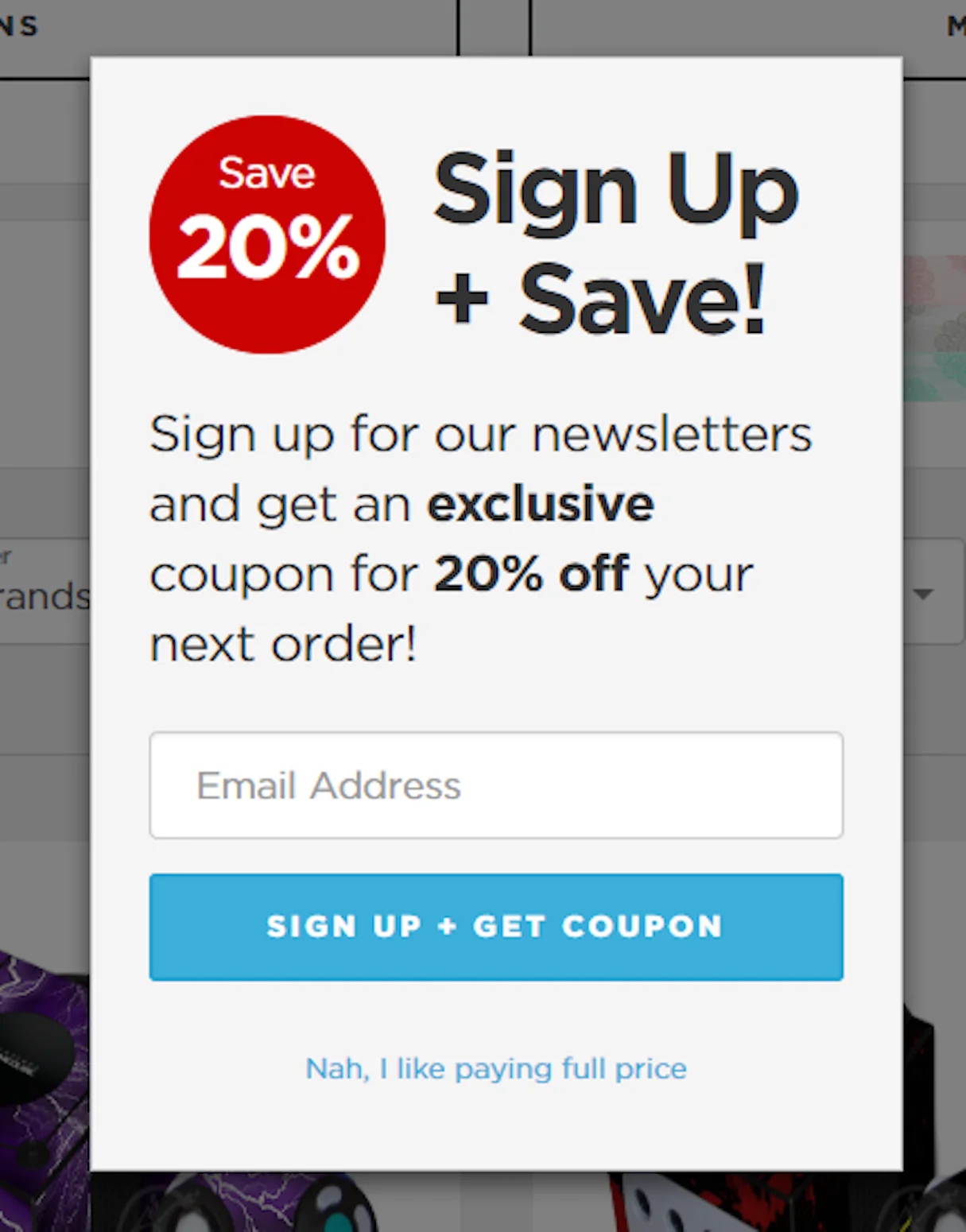 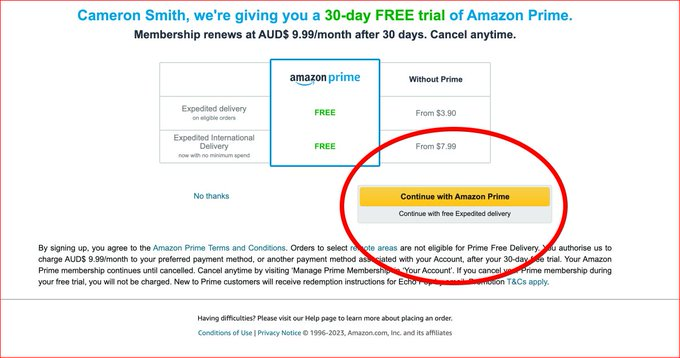 https://www.deceptive.design/
[Speaker Notes: Mostly visual techniques, but also text-based types, like “Confirmshaming”;]
Loss-gain framing as deceptive 
design patterns
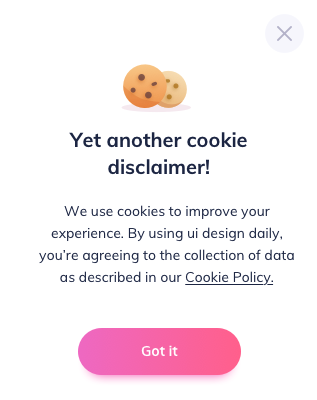 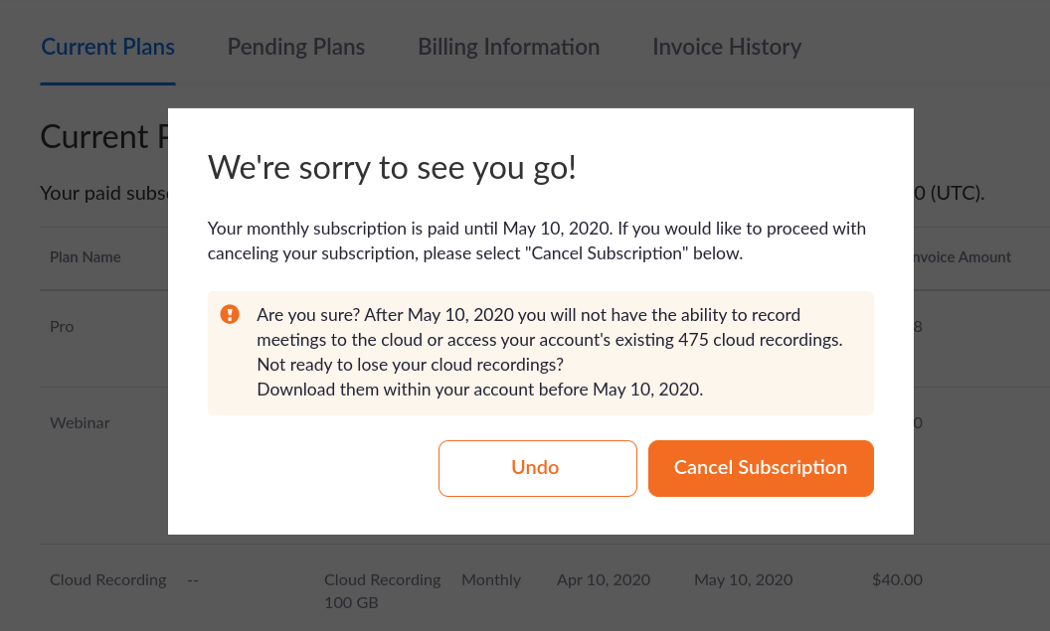 EDPB condemns the implementation of “emotional steering”:
“using wording or visual elements [...] in a way that conveys information to users in either a highly positive outlook, making  users feel good, safe or rewarded, or a highly negative one, making users feel anxious, guilty or punished”
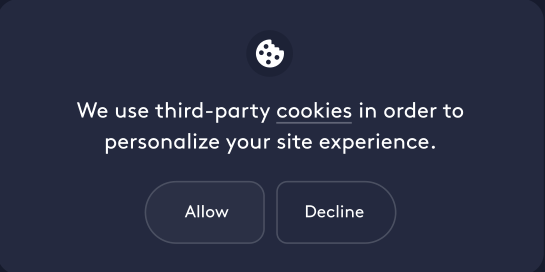 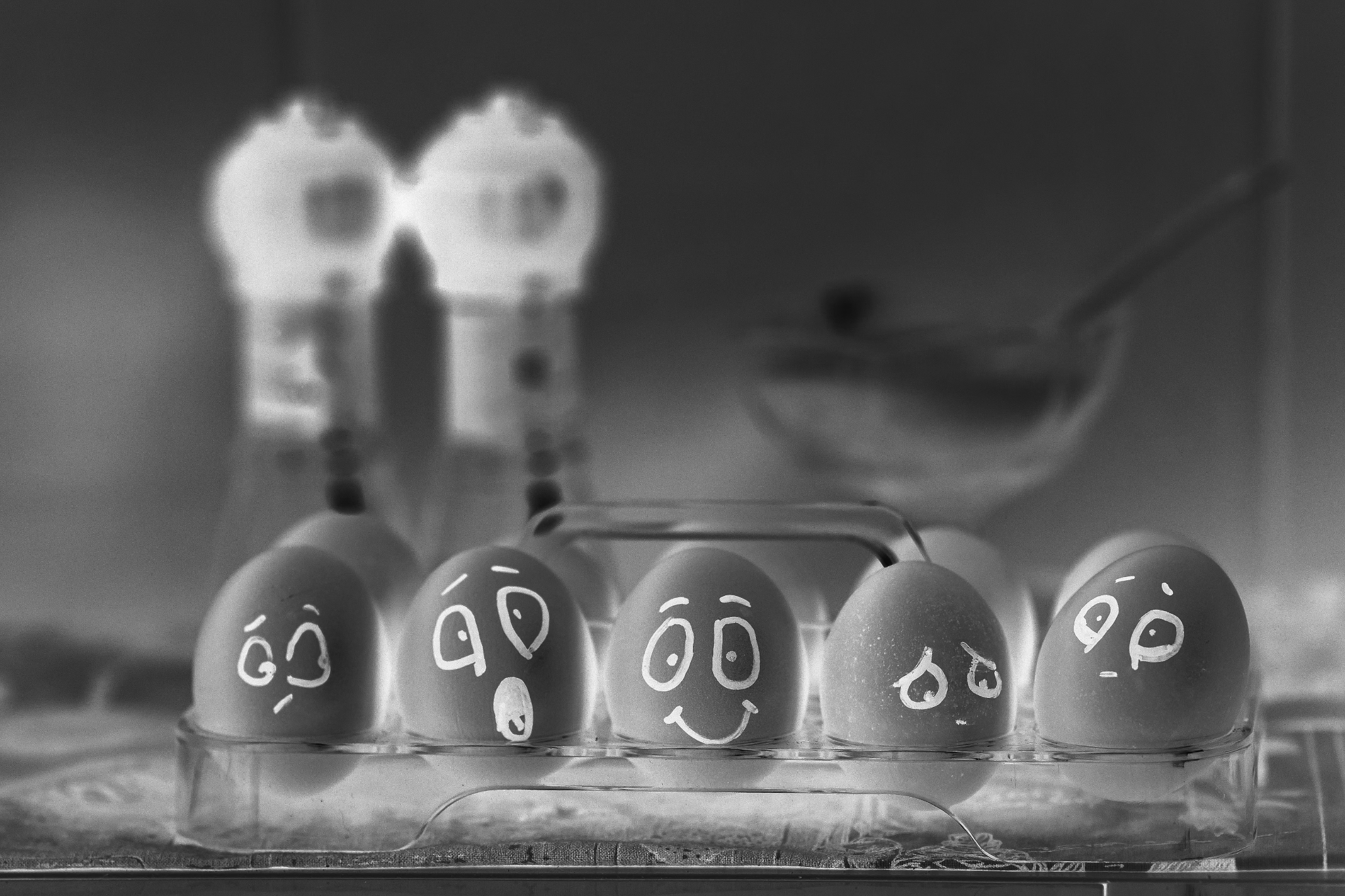 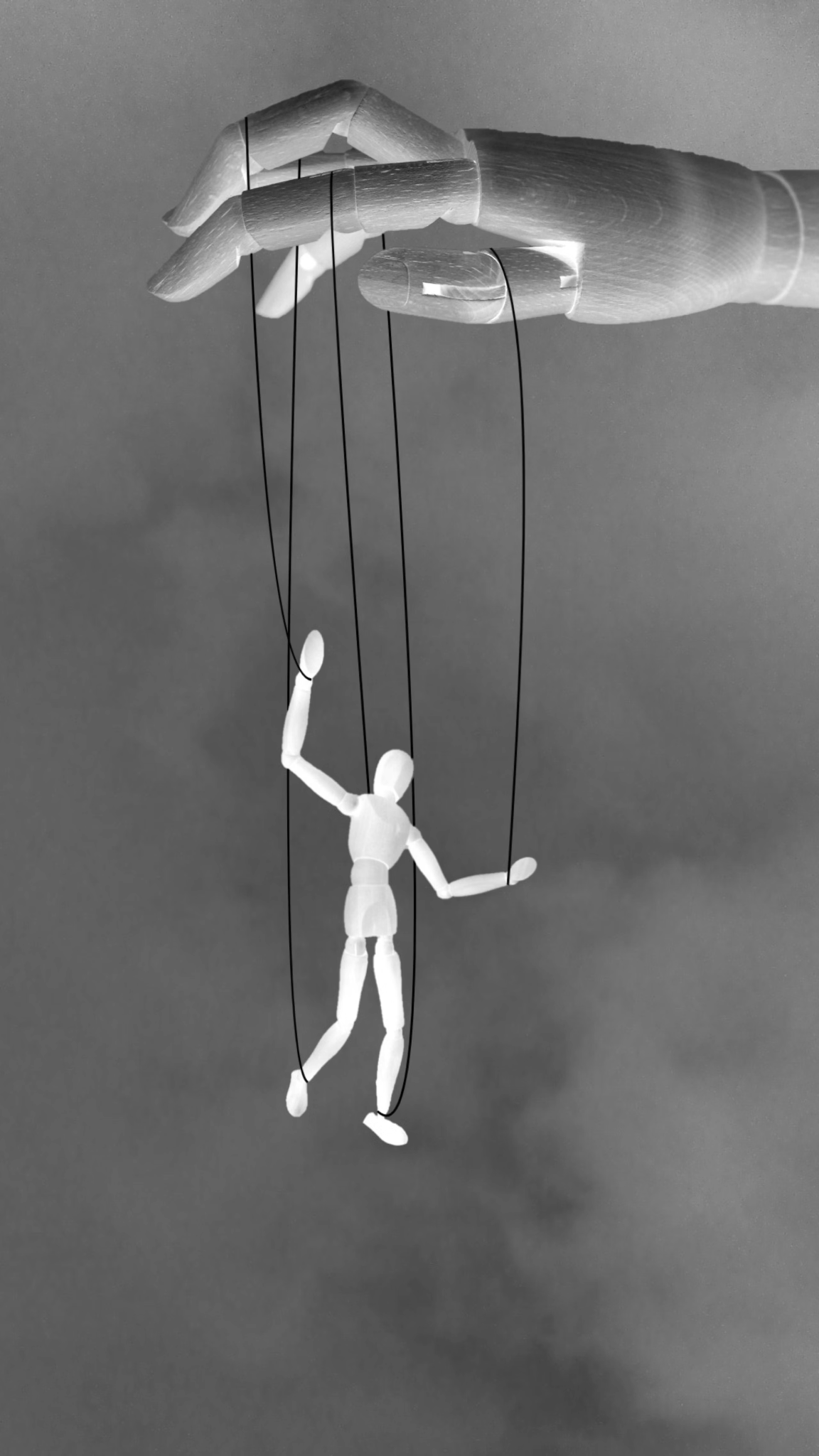 Loss-gain framing as deceptive 
design patterns
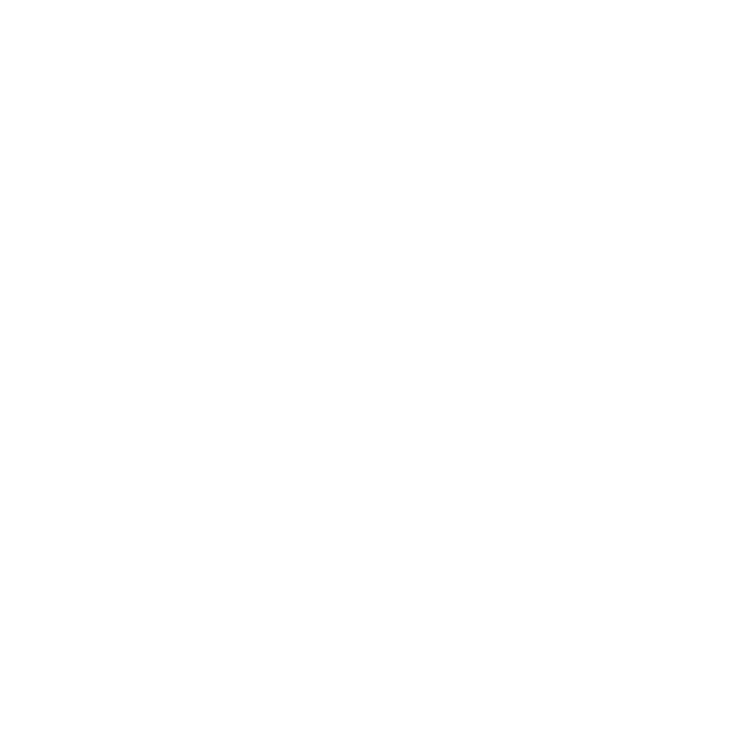 Does this really influence user choices?
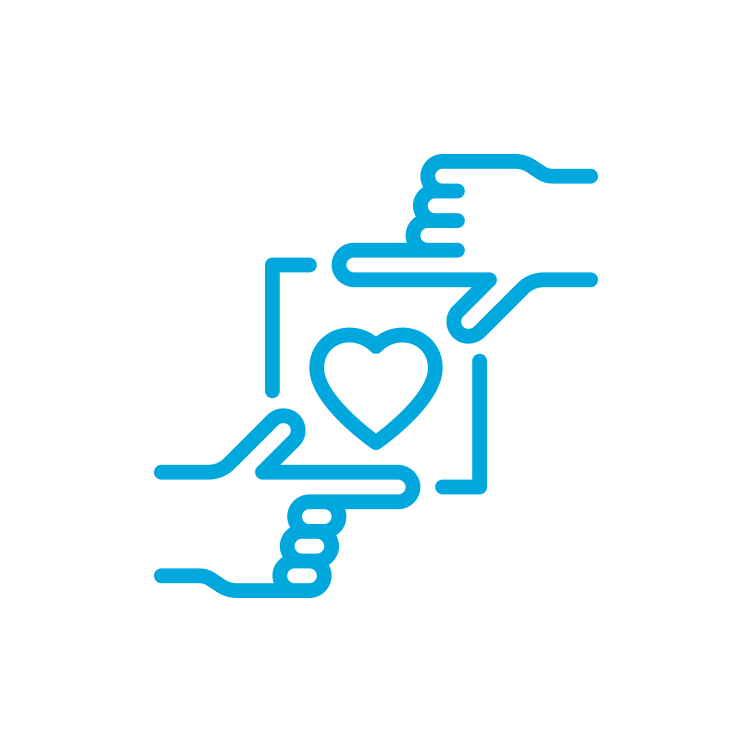 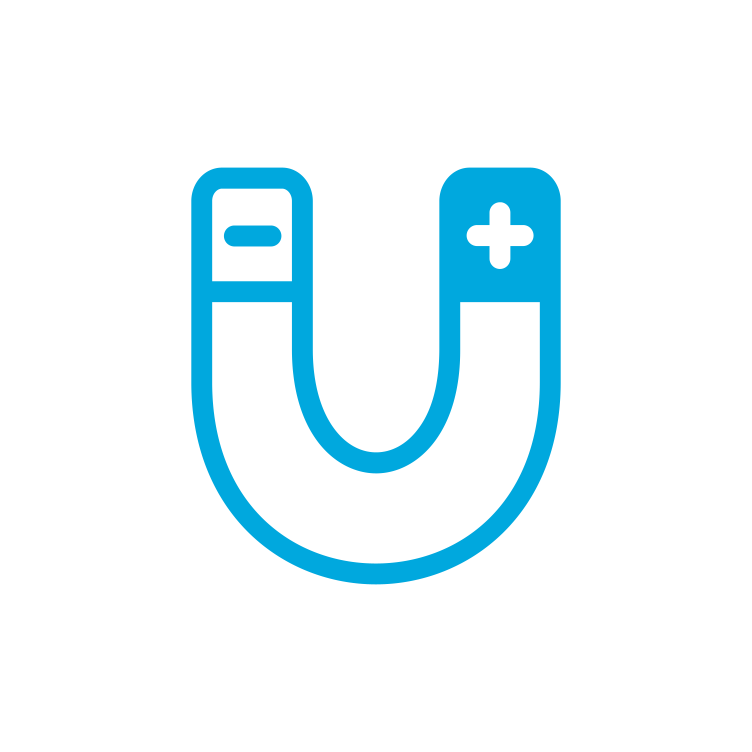 Loss-gain framing
 
Presenting information in terms of potential losses or gains to influence decisions.
The framing effect
 
Cognitive bias where people act differently based on how information is presented
(and not in the information itself).
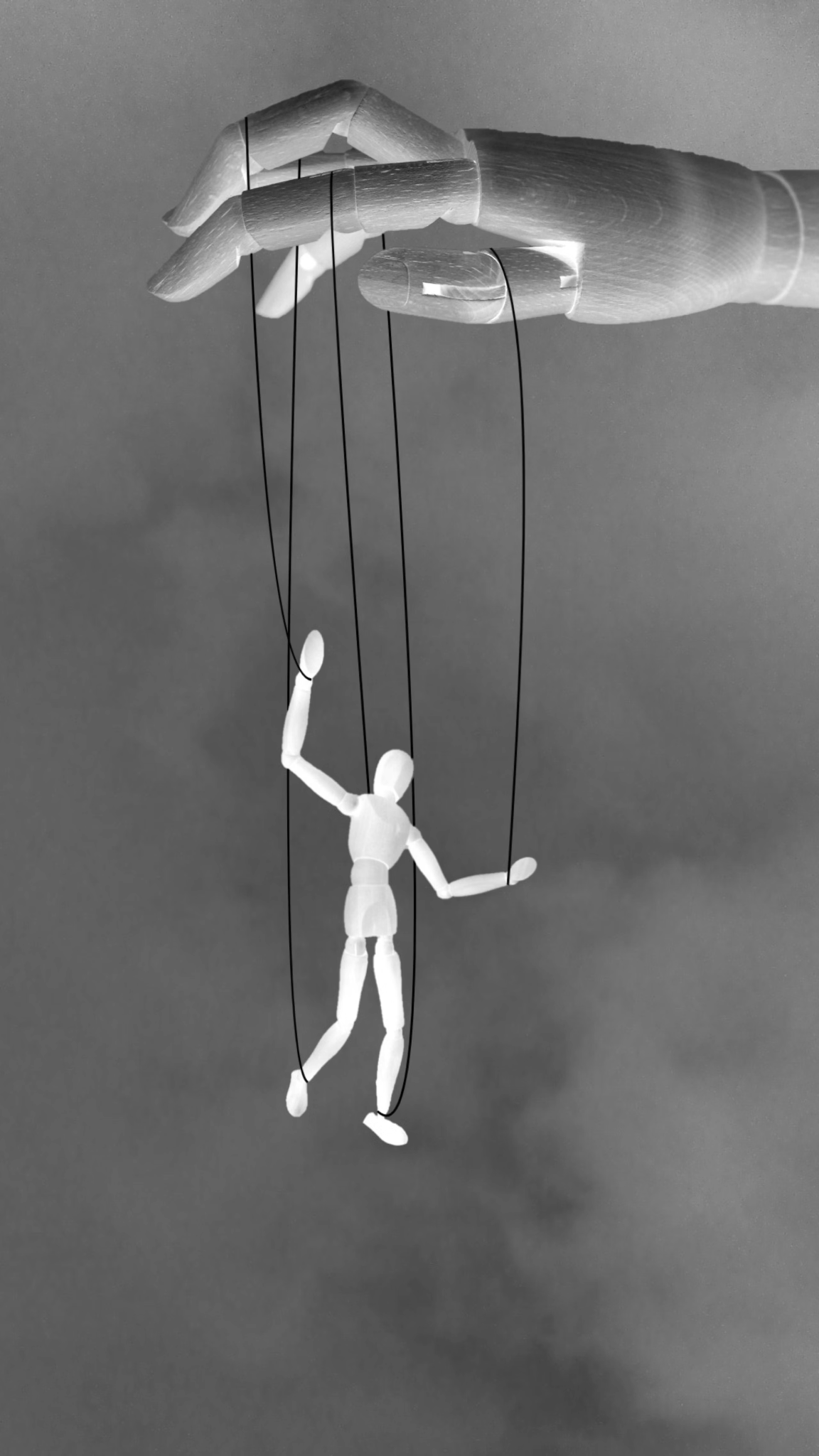 Our Research Questions
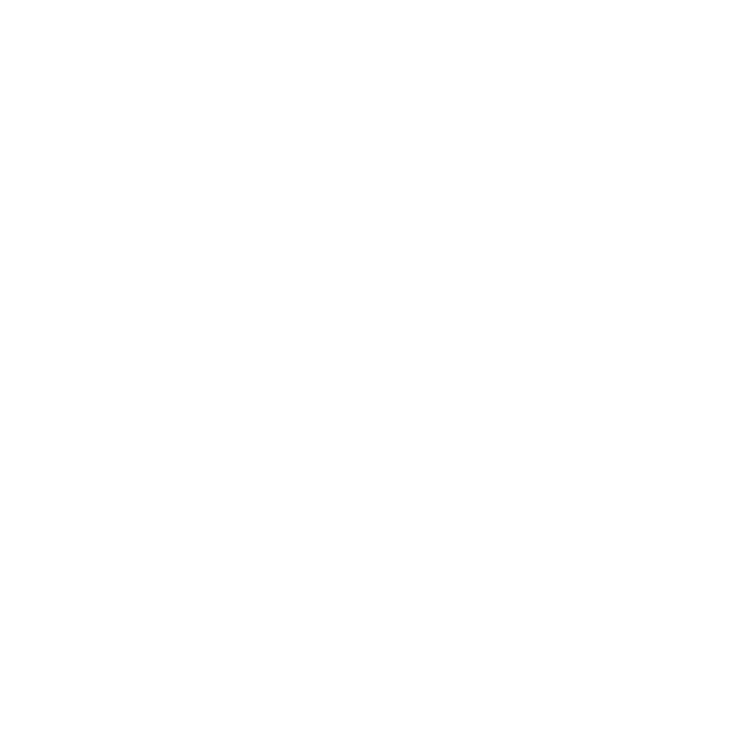 Does this really influence user choices?
How does framing of app permission requests…
…influence users’ disclosure behaviour?
RQ1
…influence people’s perception of being informed and their trust in the request?
RQ2
[Speaker Notes: What is the role of purpose uncertainty in the process?]
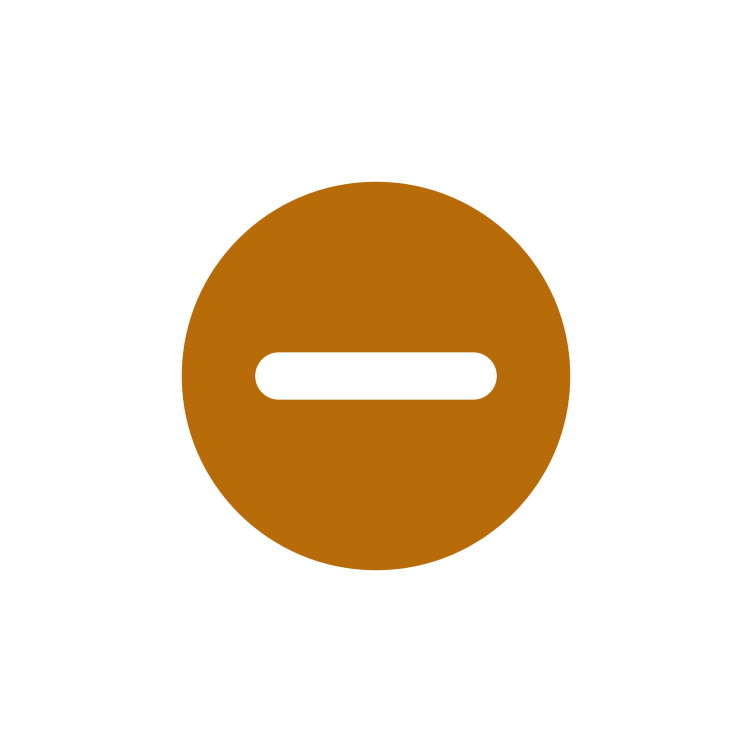 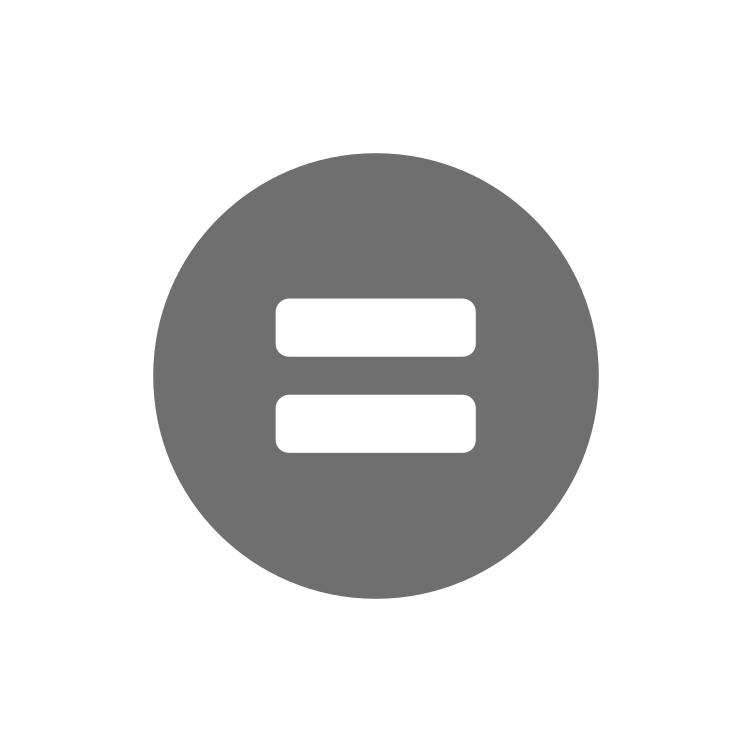 Study design
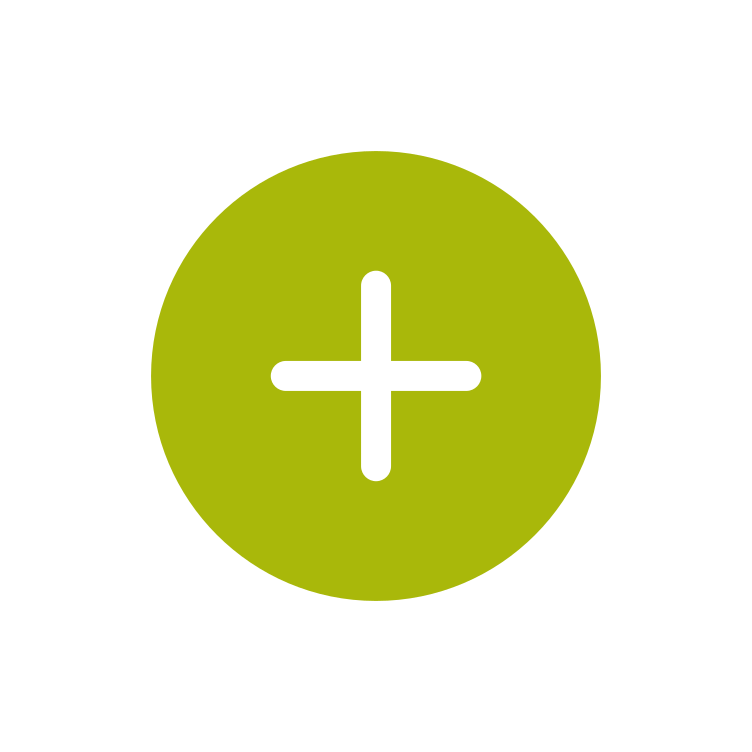 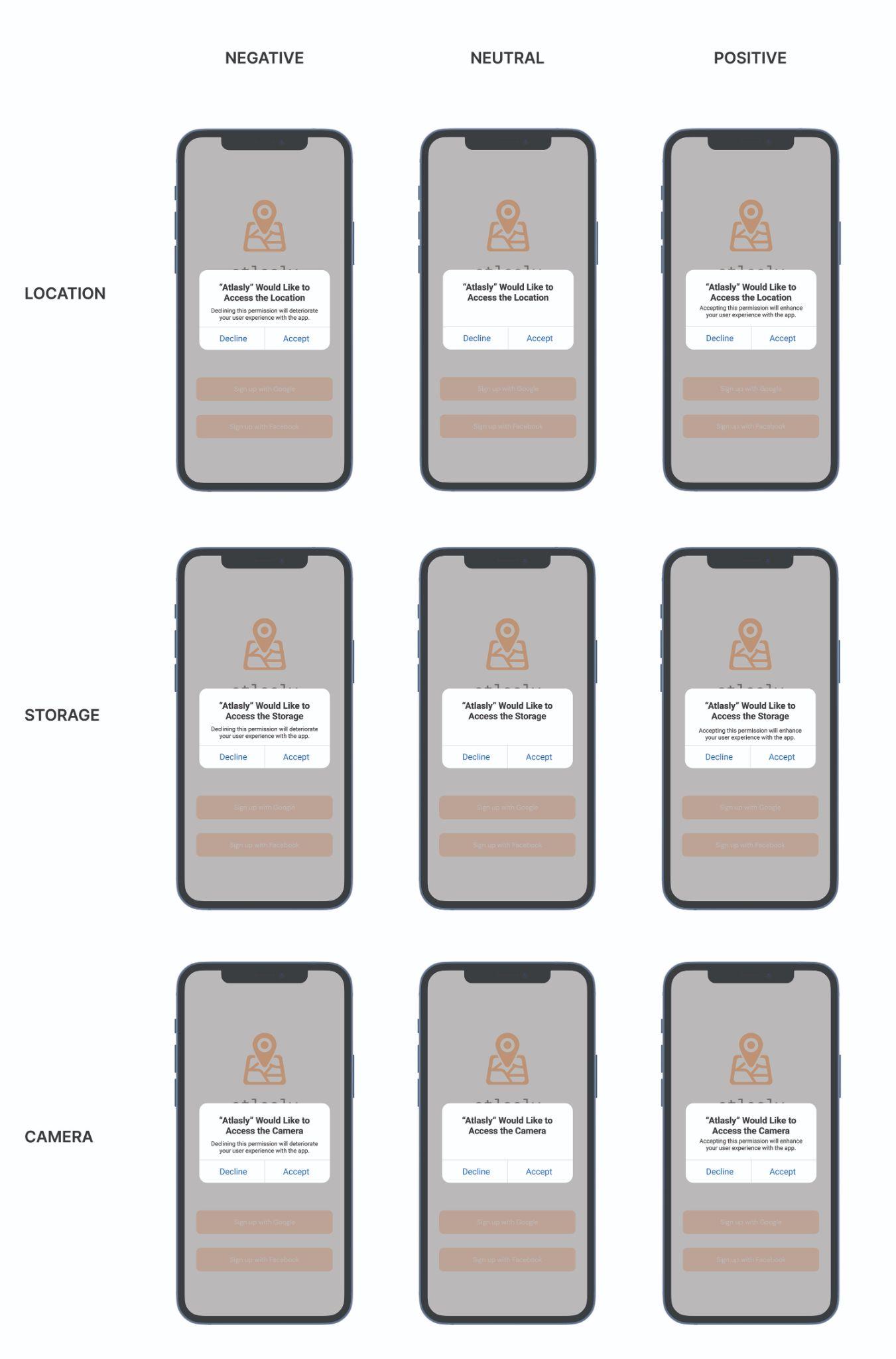 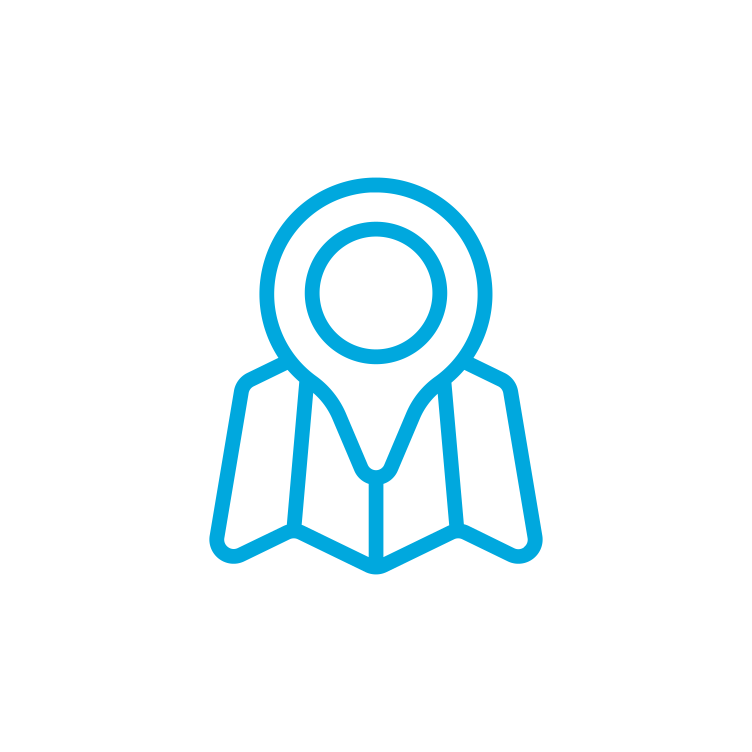 Use case: 
App permission requests - privacy risk


9 variations of the same interface

Certainty as key factor
high certainty
Location
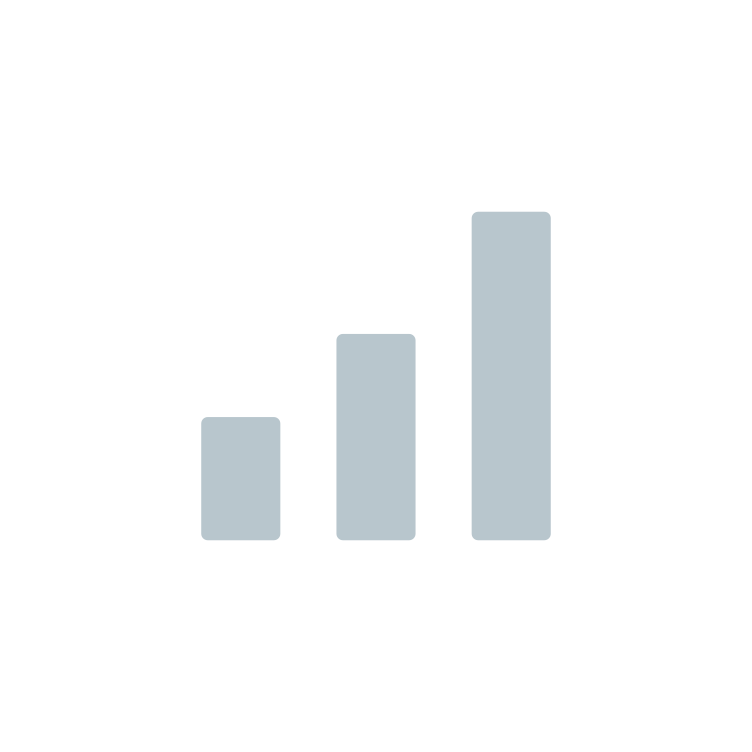 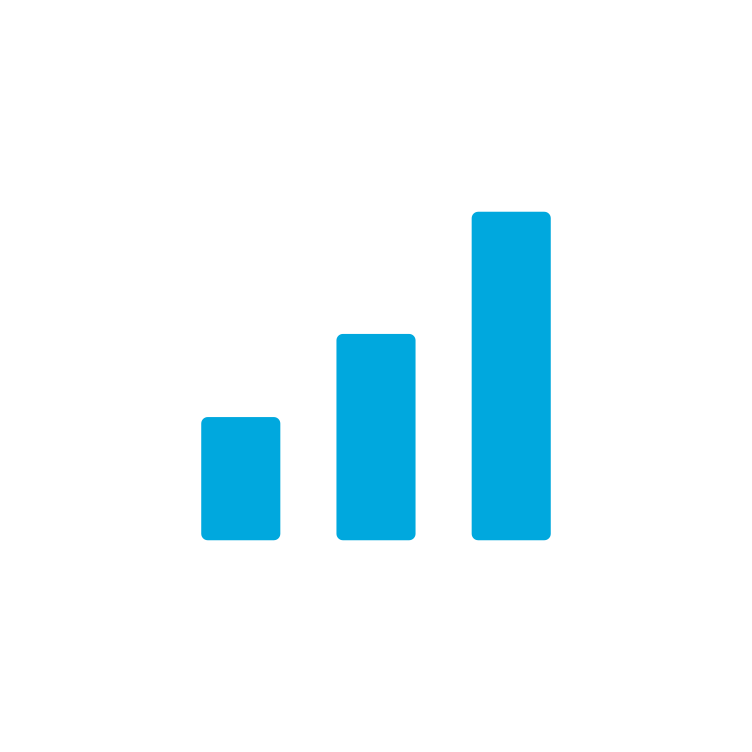 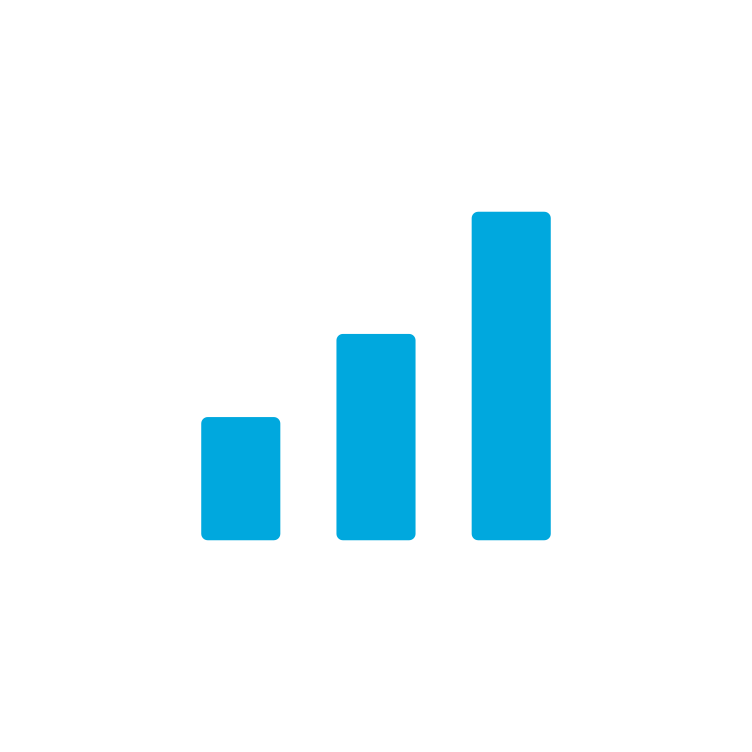 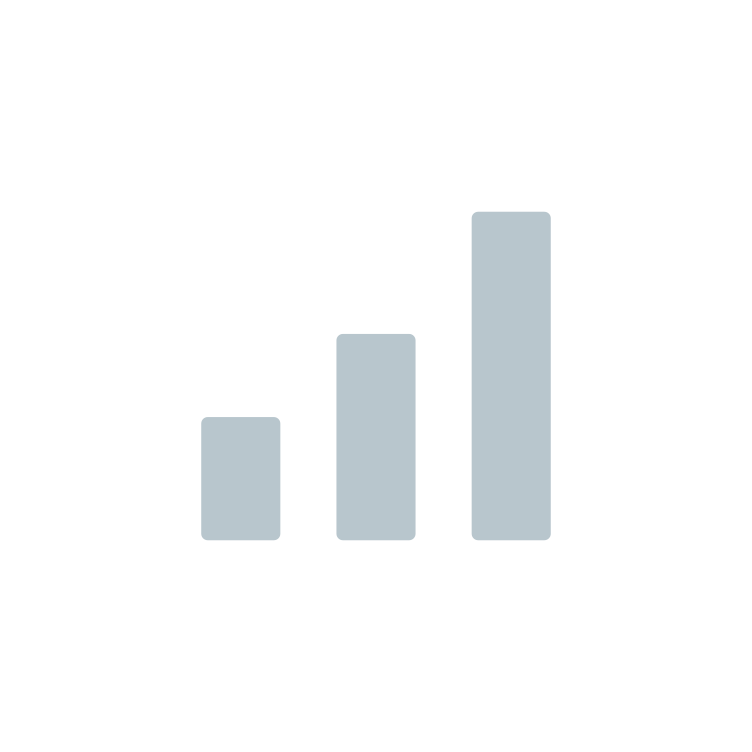 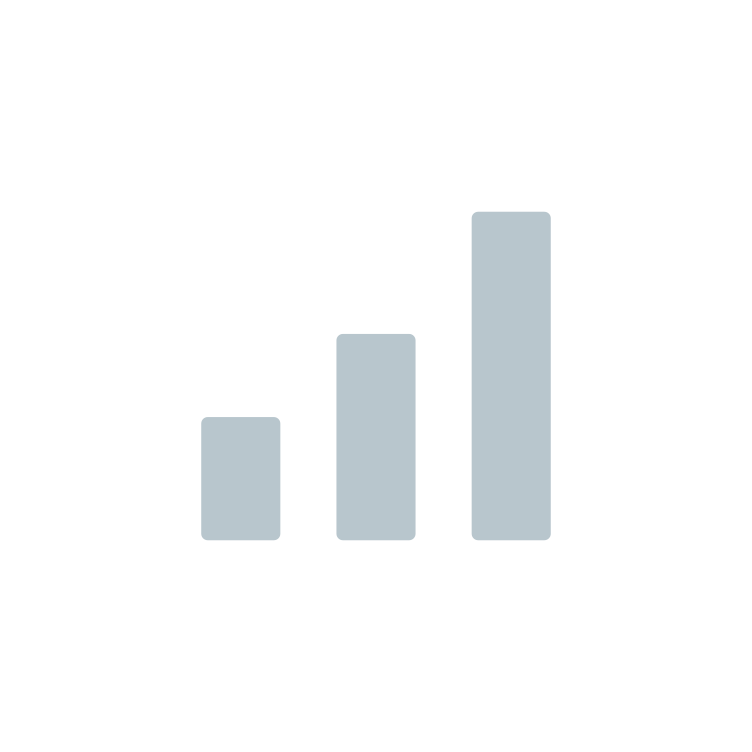 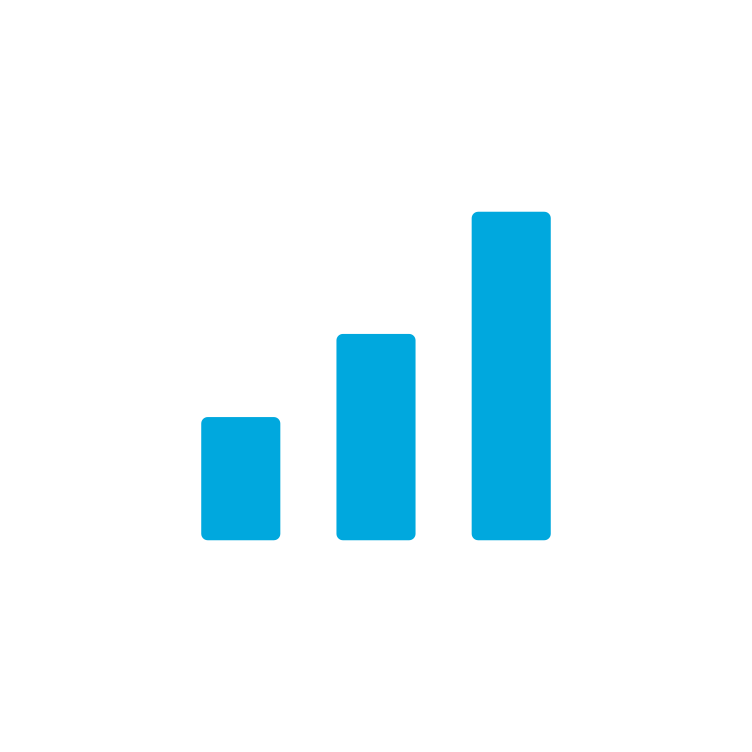 Certainty
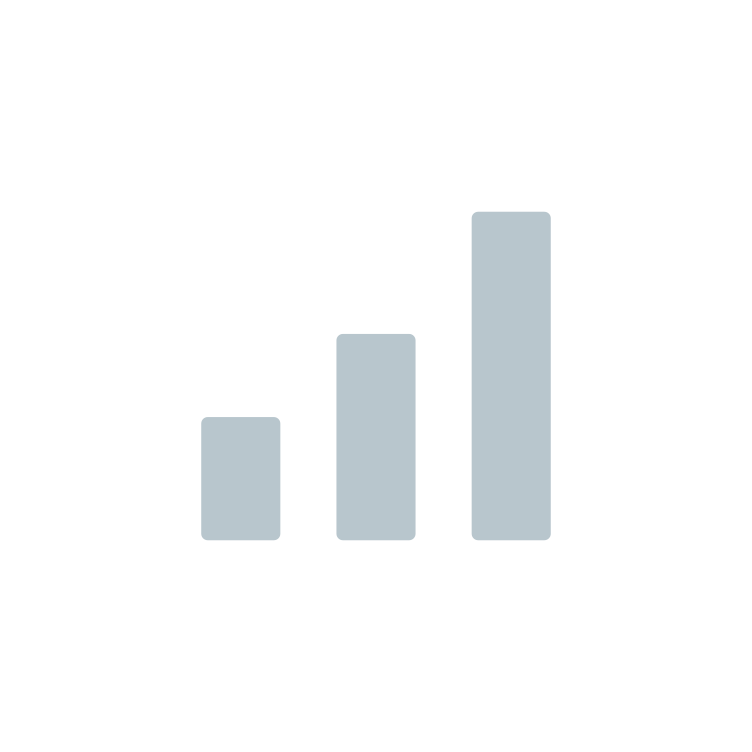 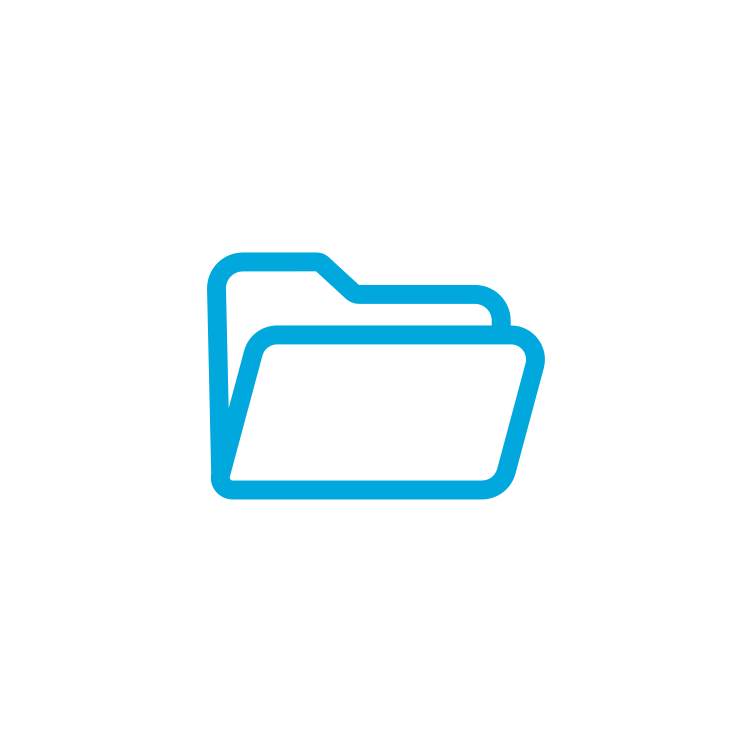 Storage
Certainty
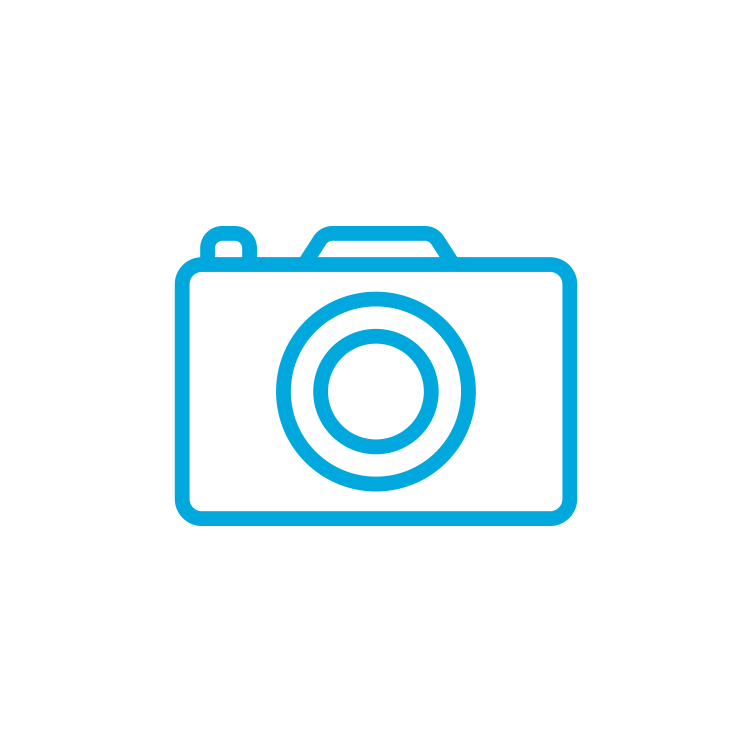 Camera
Use case selection via prestudy:
Bongard-Blanchy, K., Sterckx, J. L., Rossi, A., Distler, V., Rivas, S., & Koenig, V. (2022, June). An (Un) Necessary Evil-Users'(Un) Certainty about Smartphone App Permissions and Implications for Privacy Engineering. In 2022 IEEE European Symposium on Security and Privacy Workshops (EuroS&PW) (pp. 01-08). IEEE.
Certainty
Study design
Study design
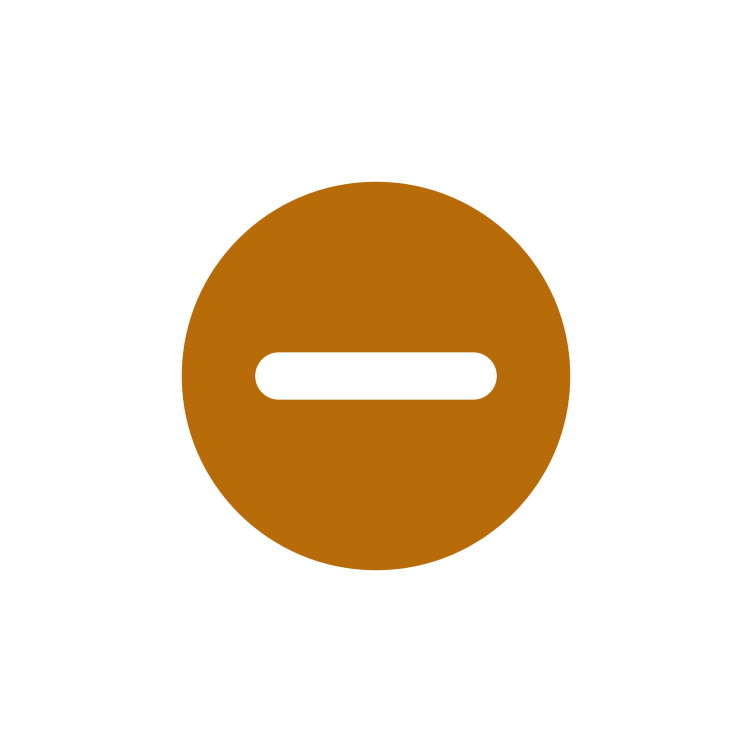 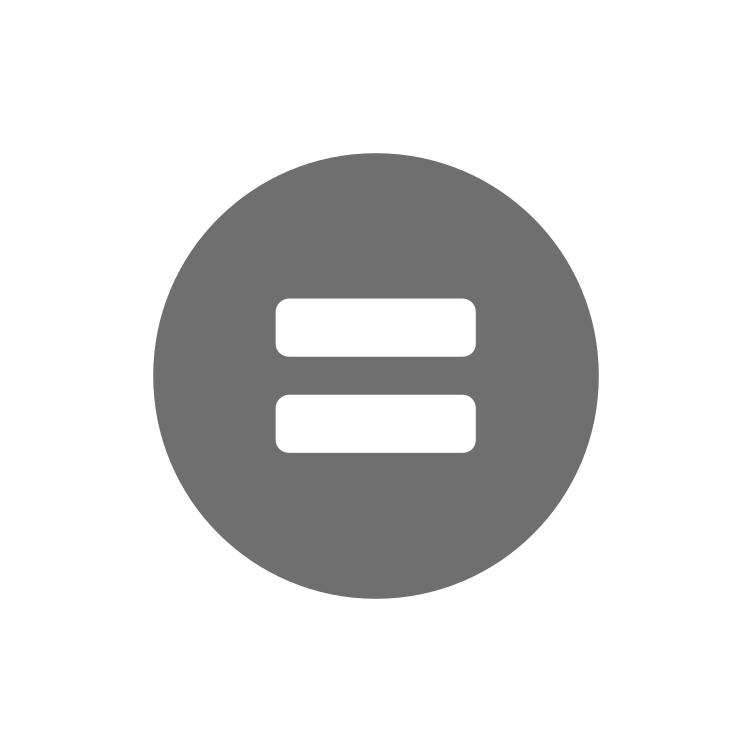 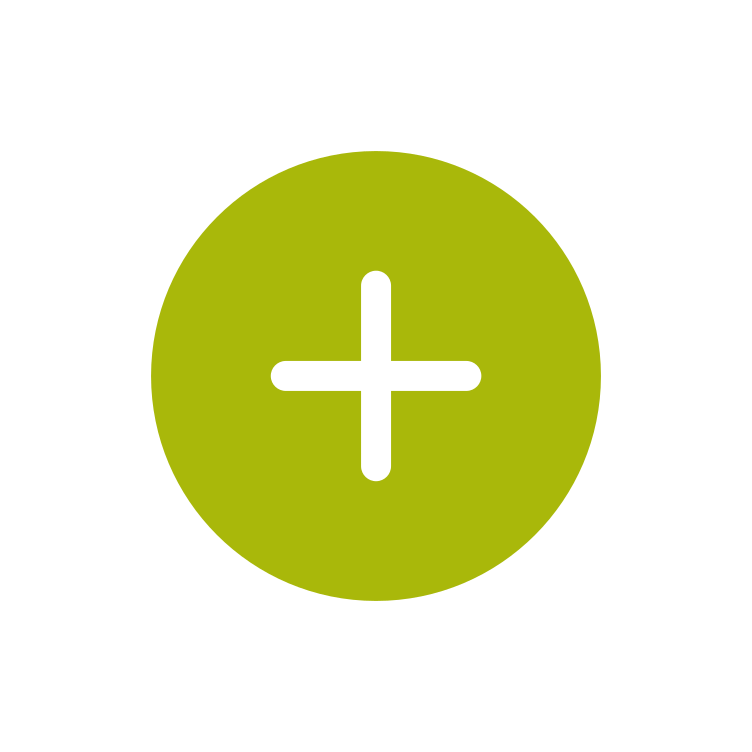 Imagine…
Study scenario
you install a navigation app
you launch it for the first time
permission request
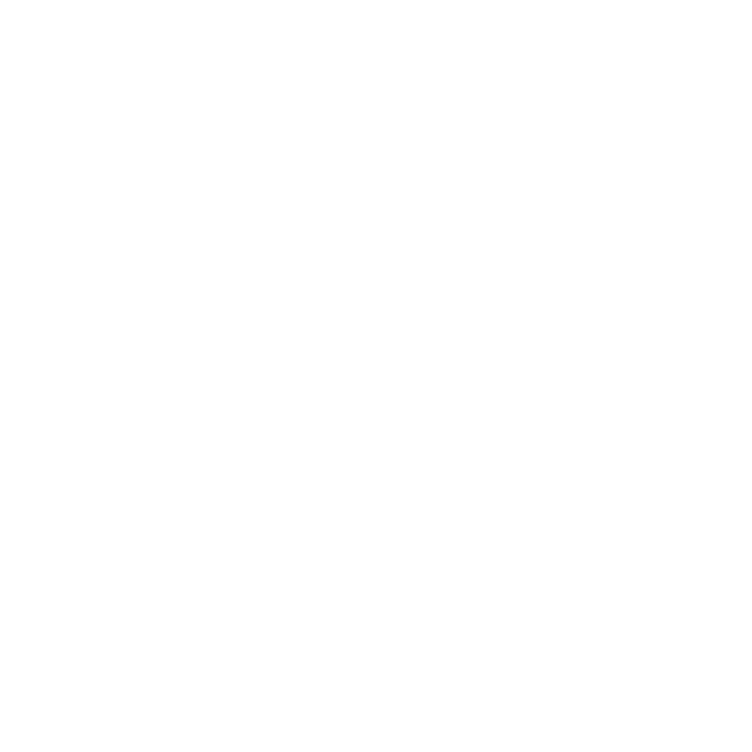 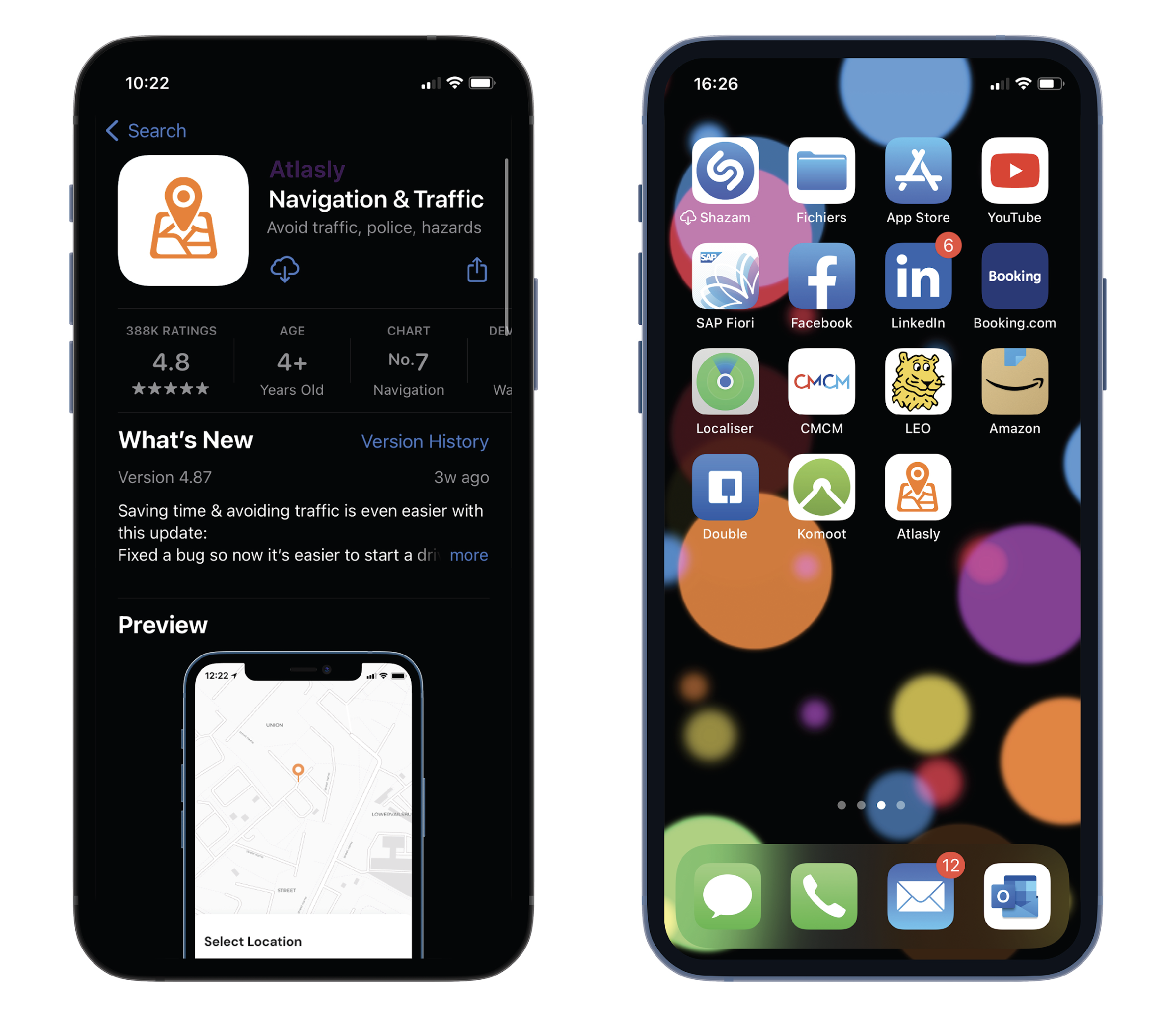 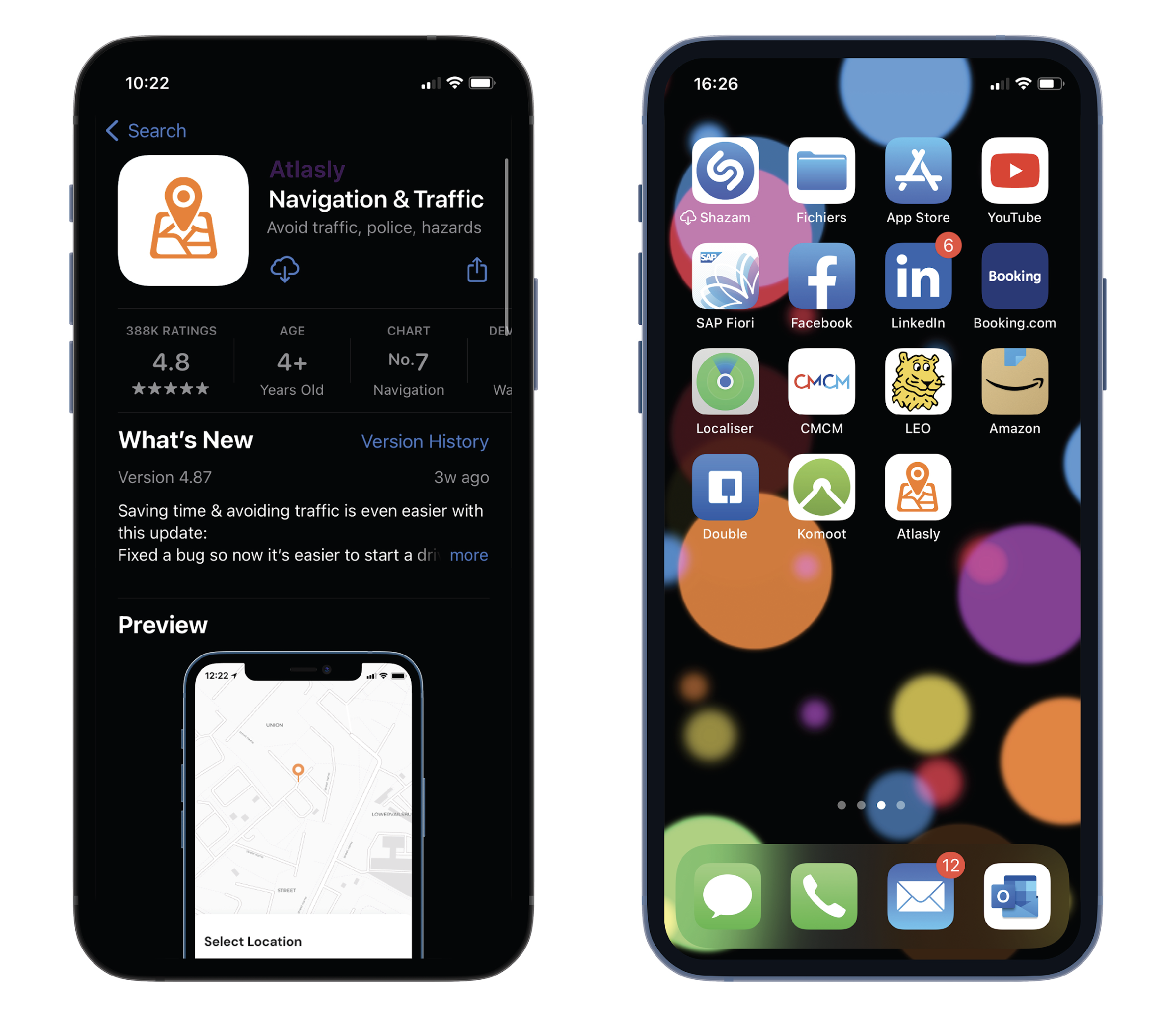 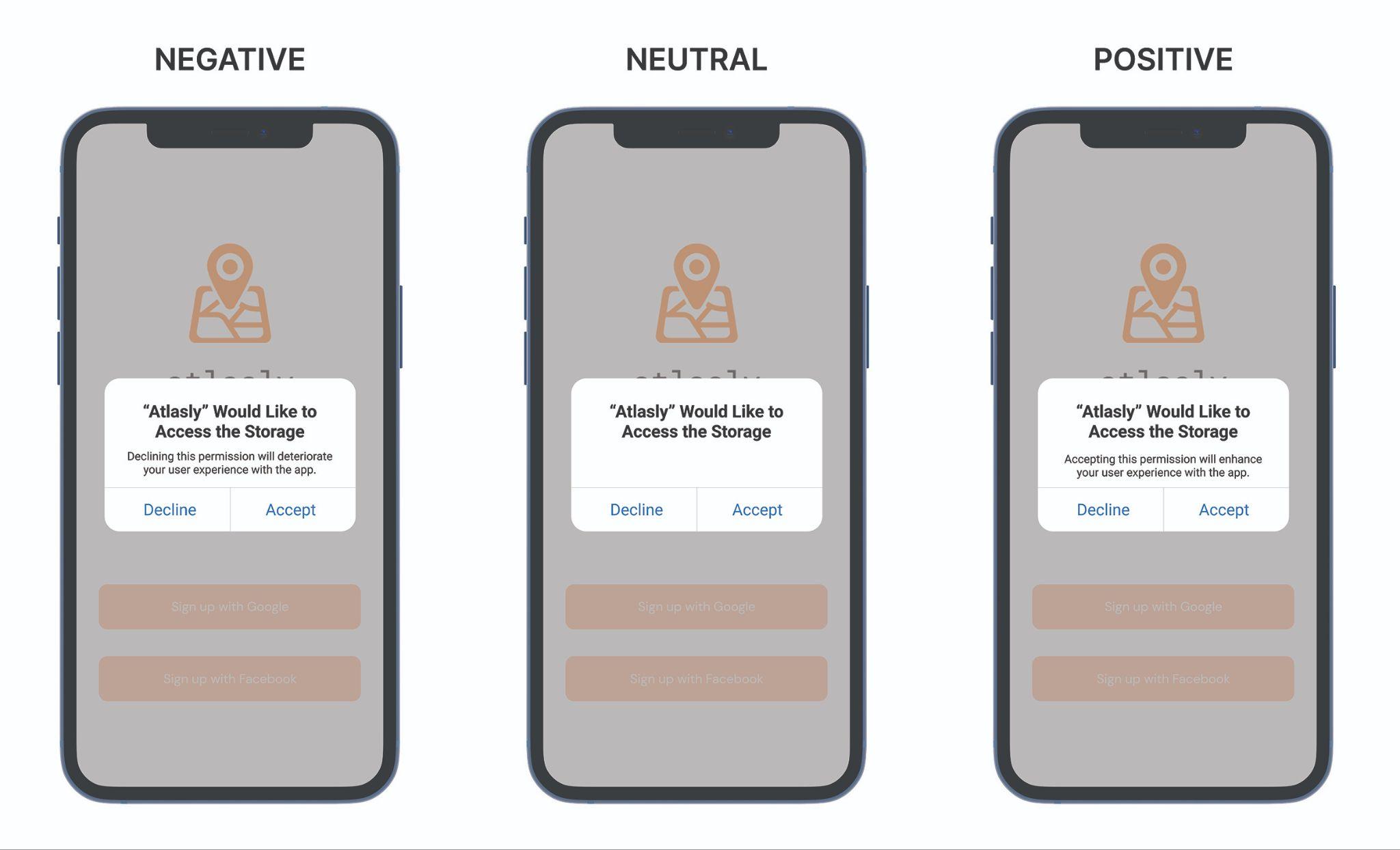 We would like to explore your interaction with our new navigation app 

(no mention about disclosure)
We would like to explore your interaction with our new navigation app 

(no mention about disclosure)
Study procedure
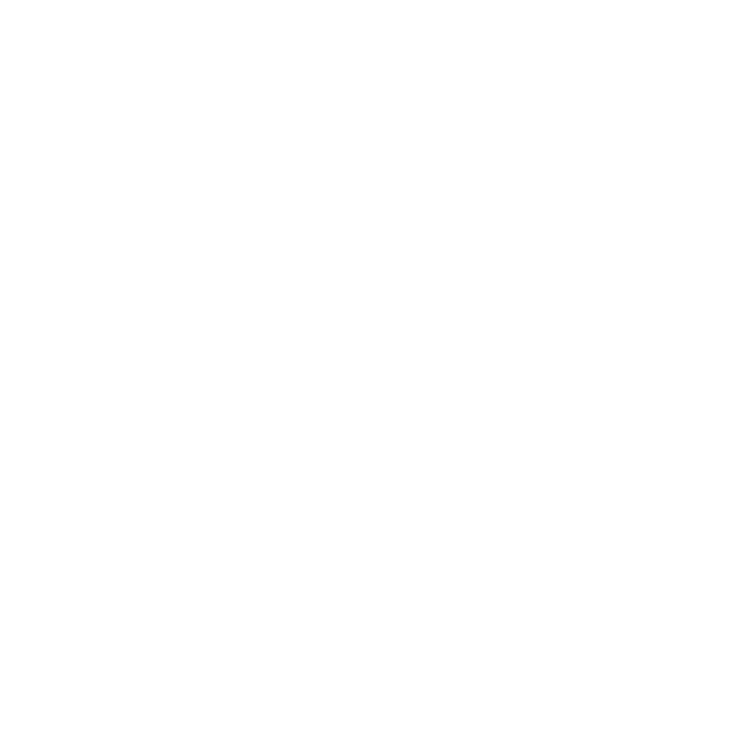 Demographics
Study scenario
Questions
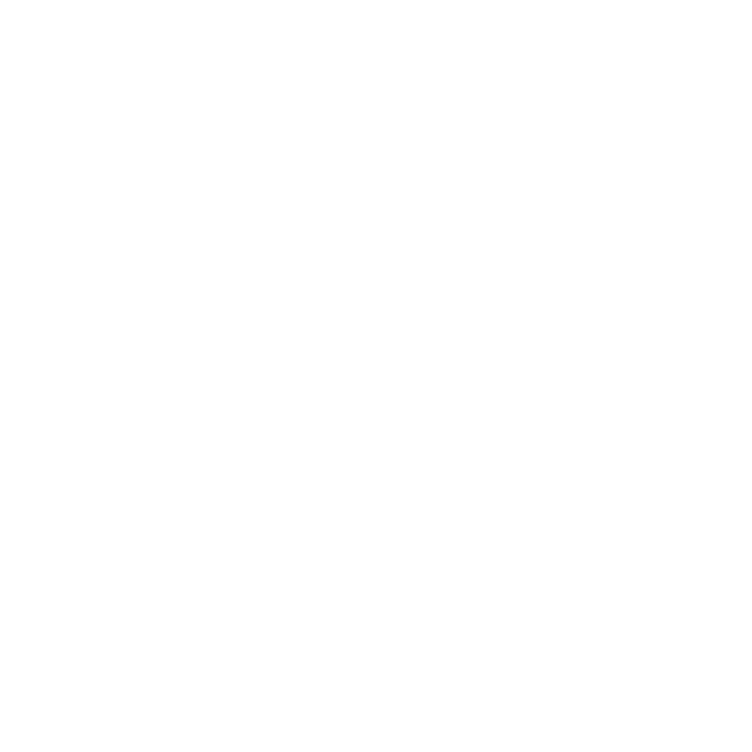 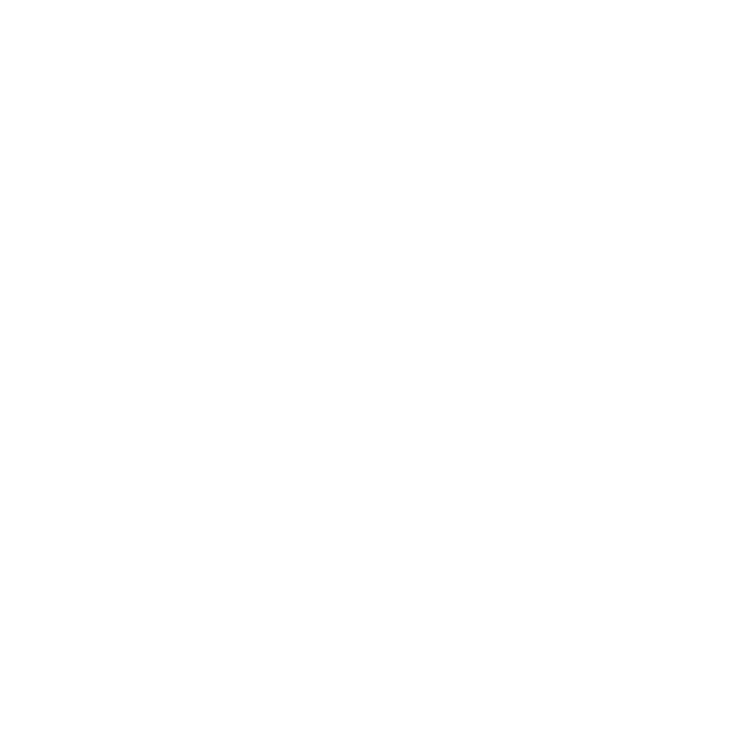 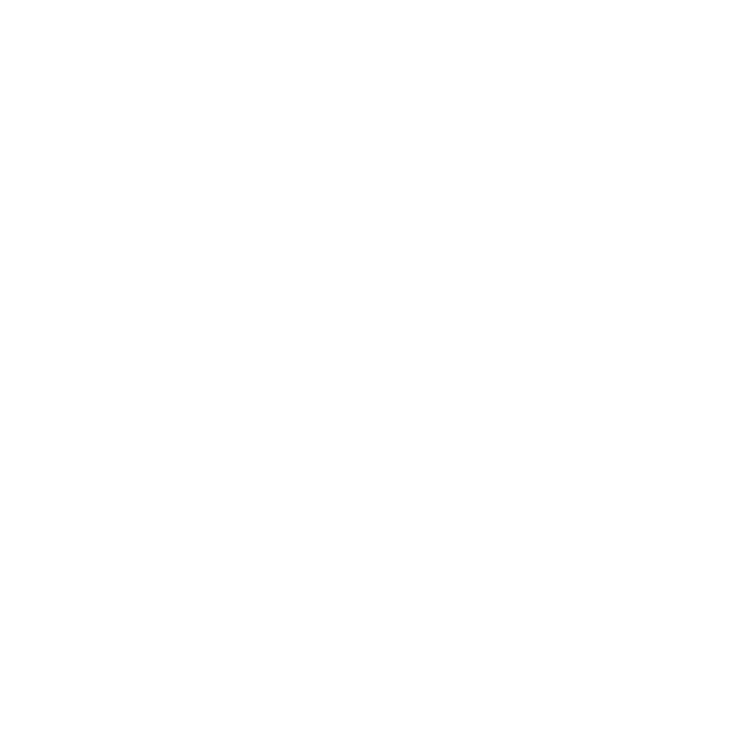 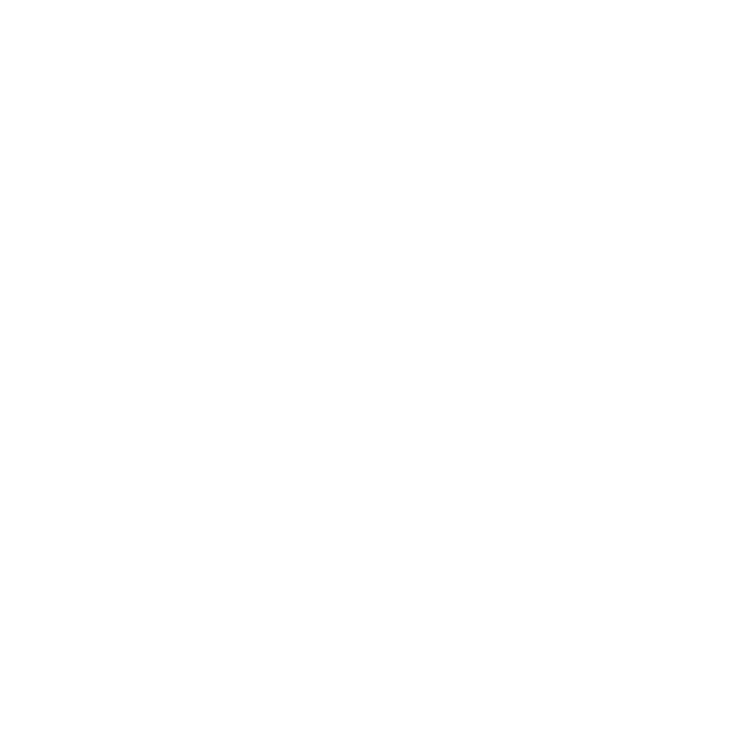 5-point Likert scale:
People’s perception of being informed 
Perceived trustworthiness
Sentence completion:
I decided to accept or decline this app permission request because…

Open question:
What are your thoughts and experiences regarding such requests from apps?
Accept/Decline 
permission
Study sample
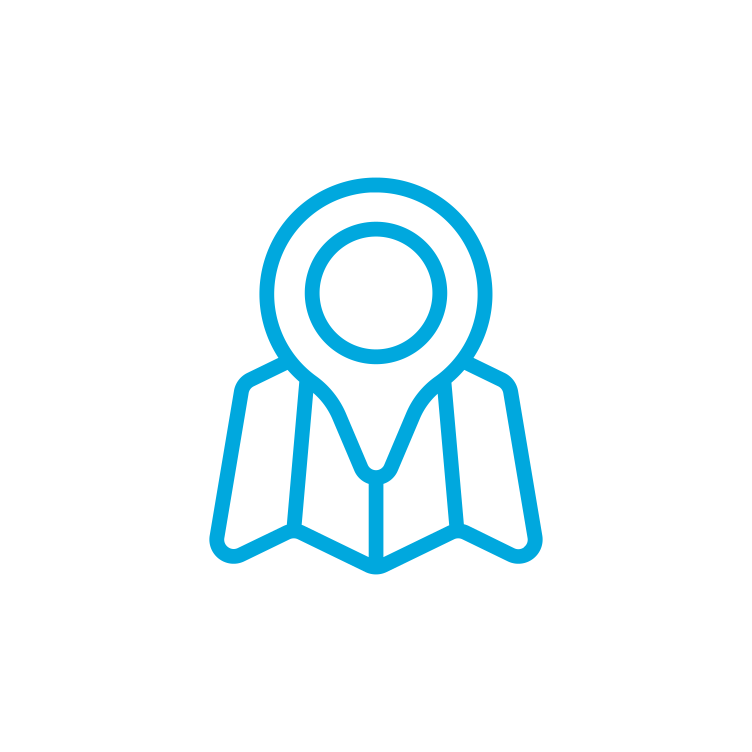 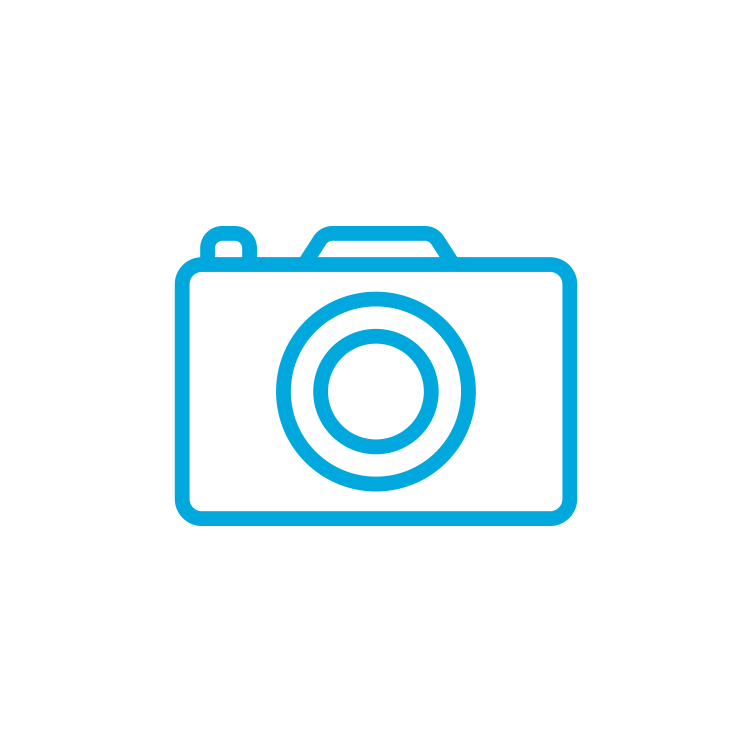 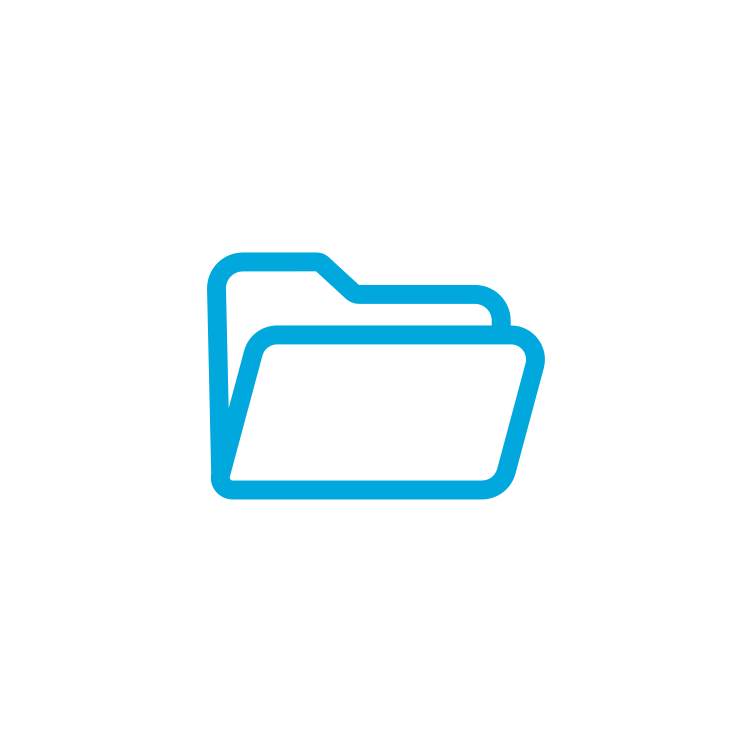 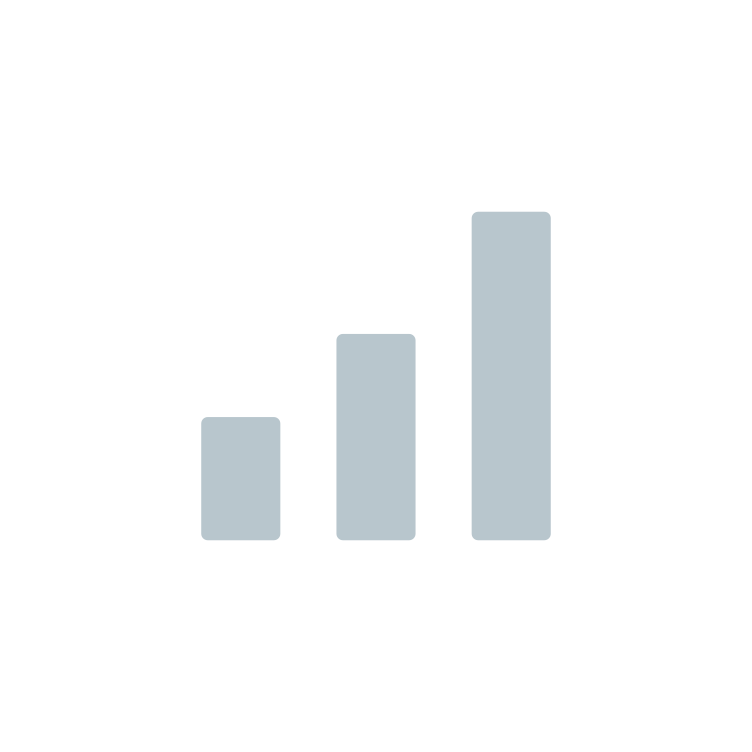 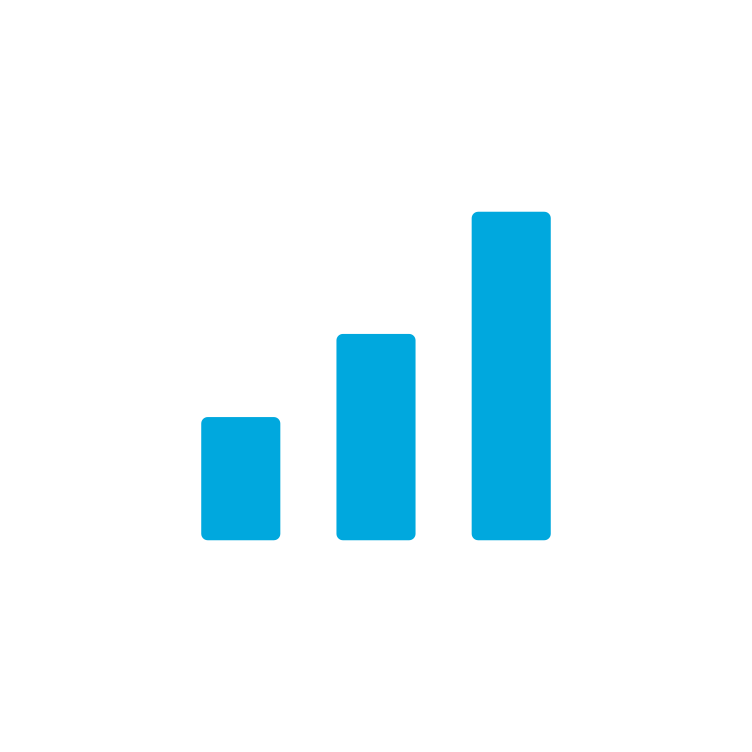 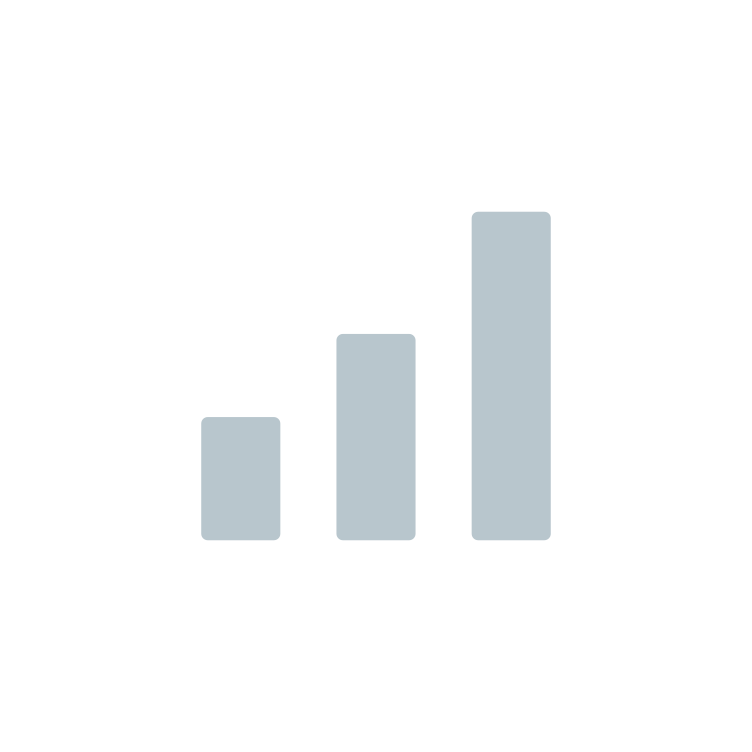 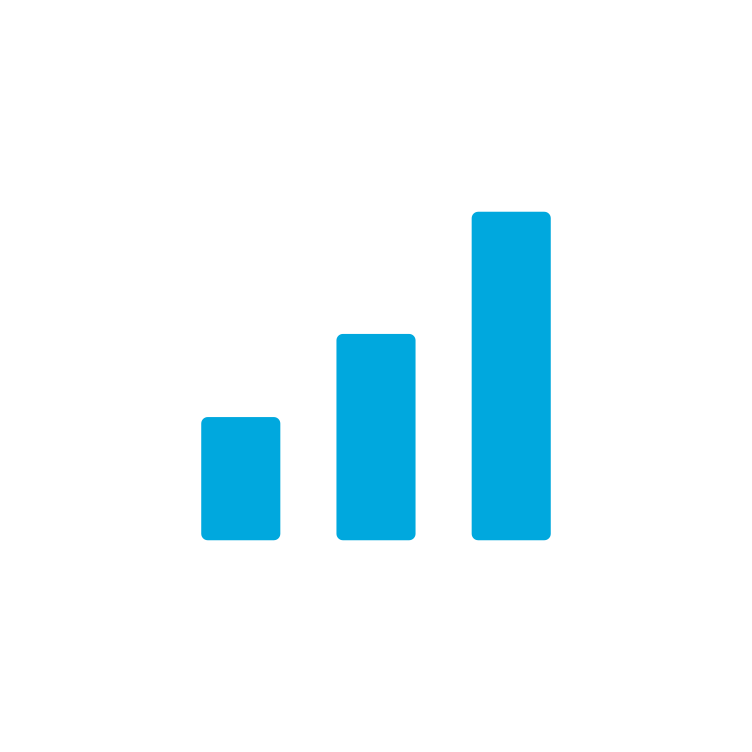 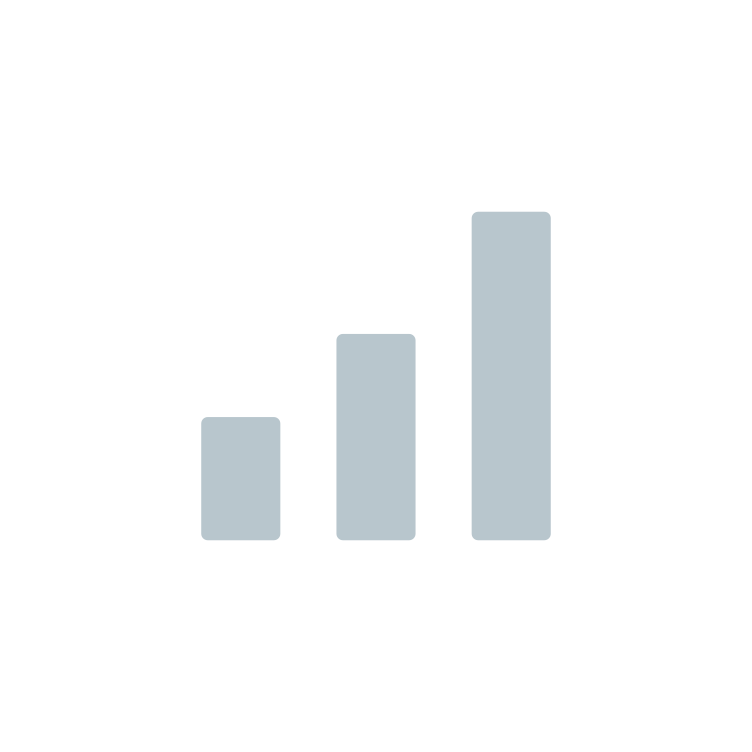 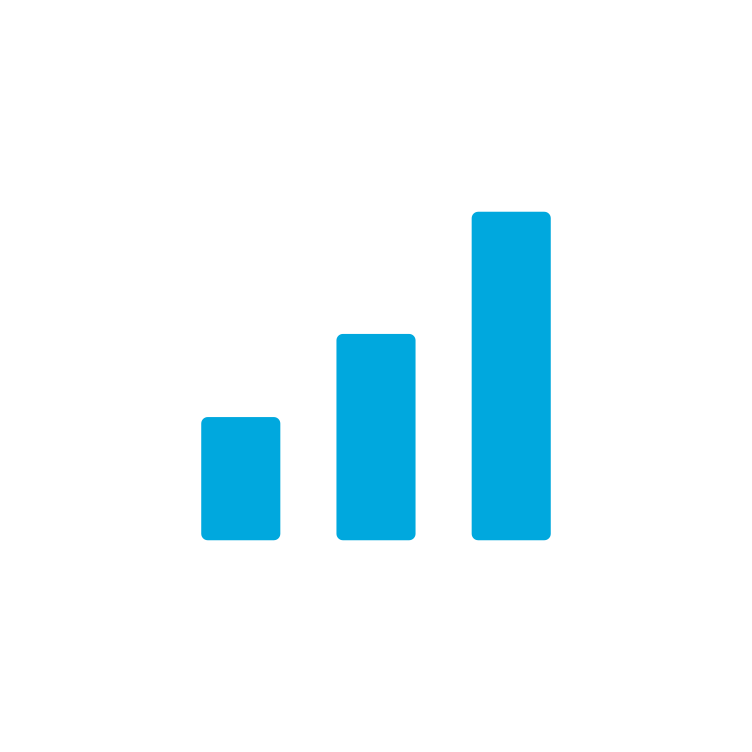 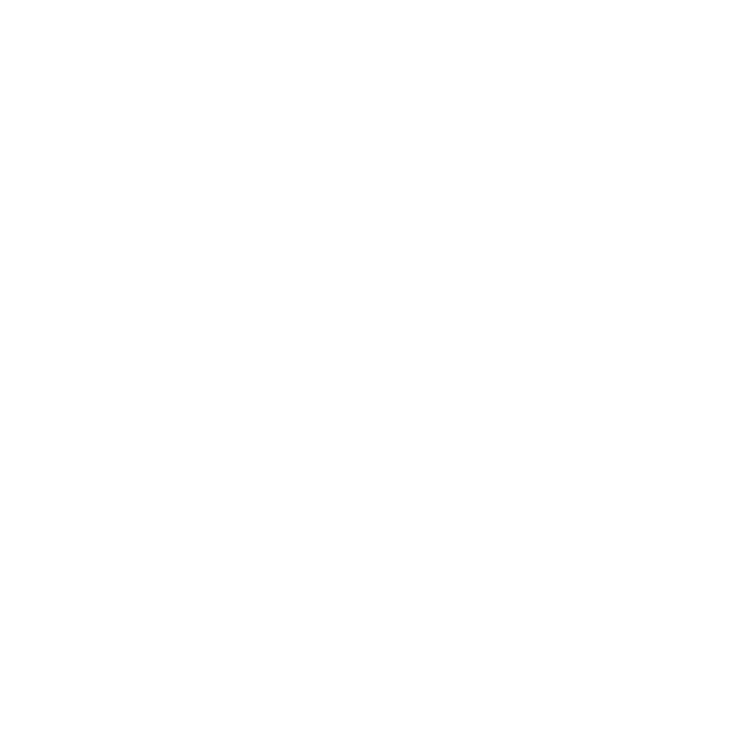 Certainty
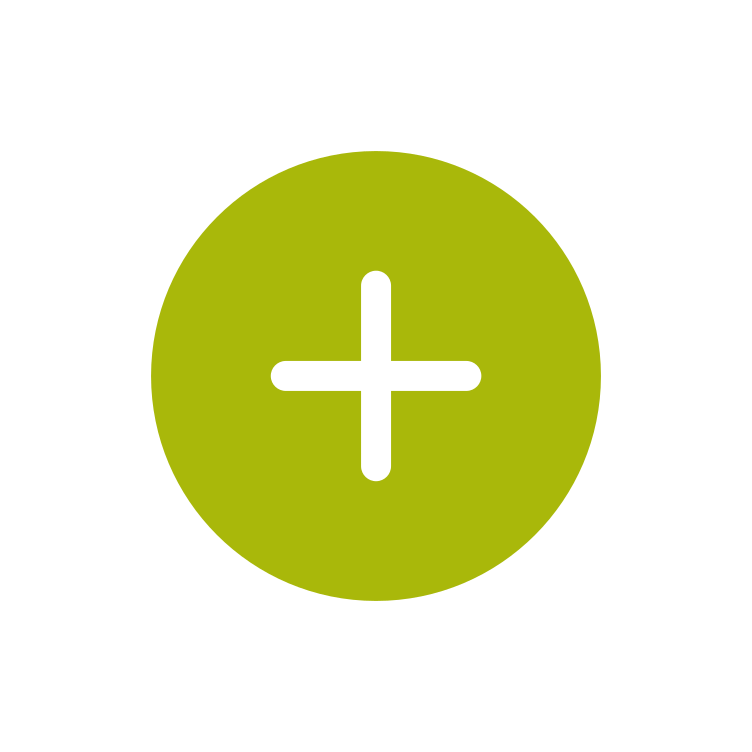 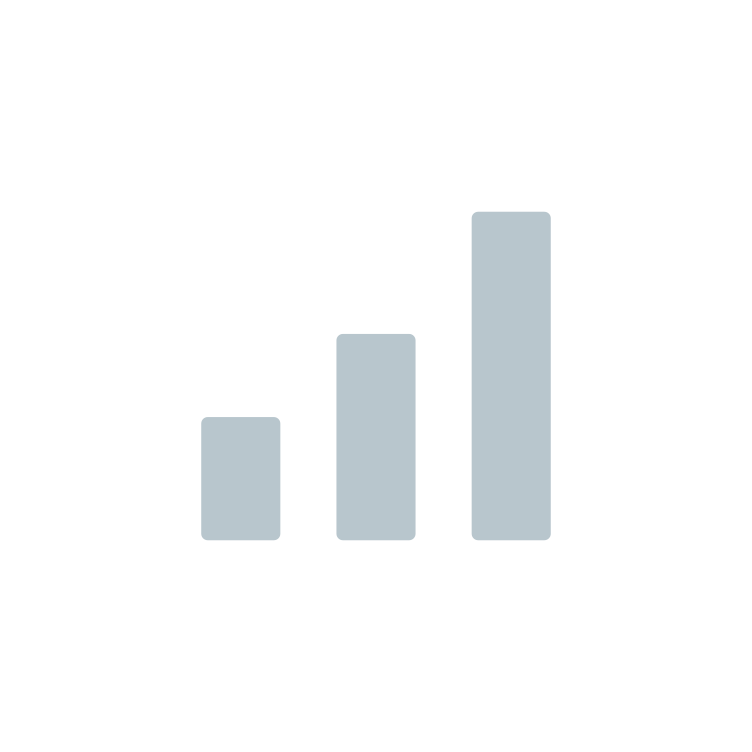 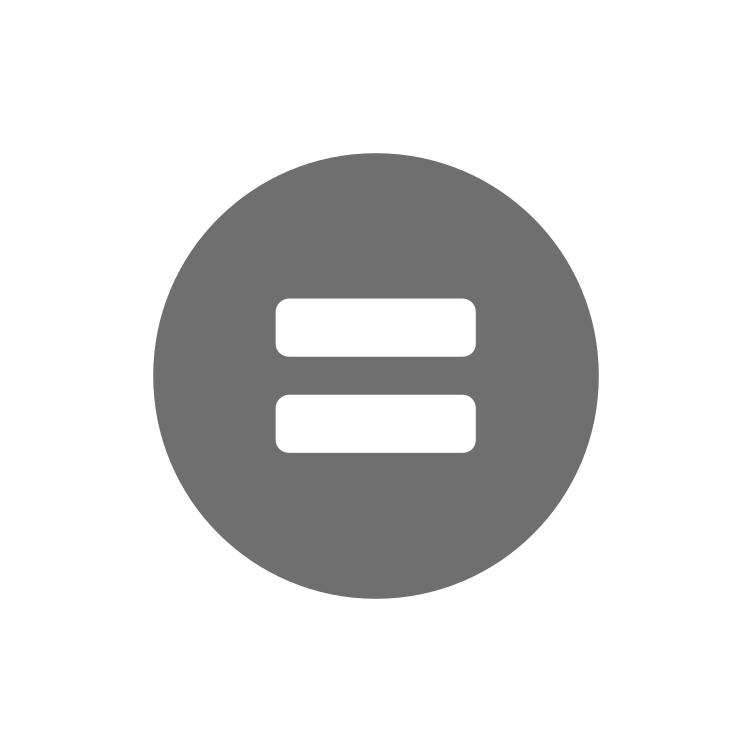 Prolific participants
Gender balance
UK residency
Fluent English
N=848
Certainty
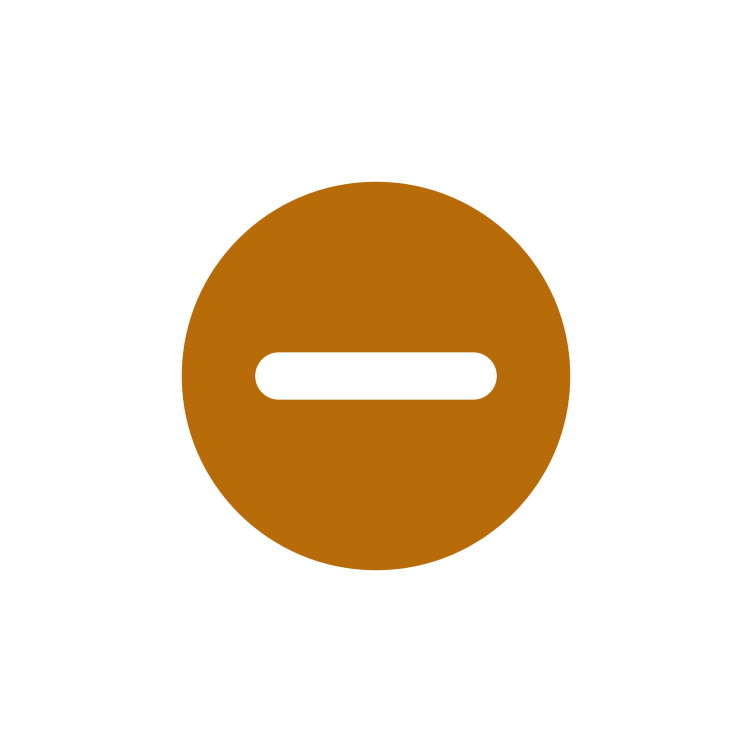 Distribution of participants across conditions
Certainty
Results
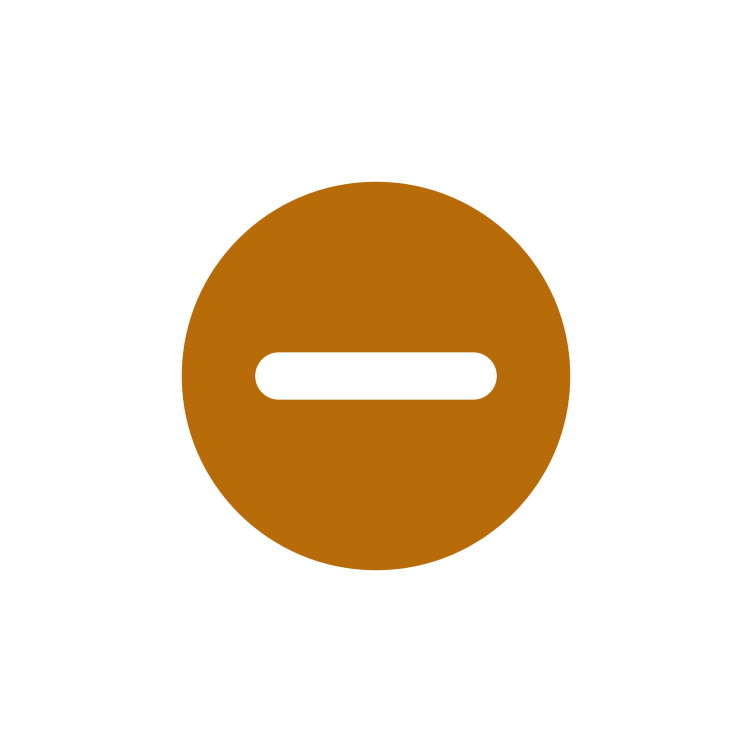 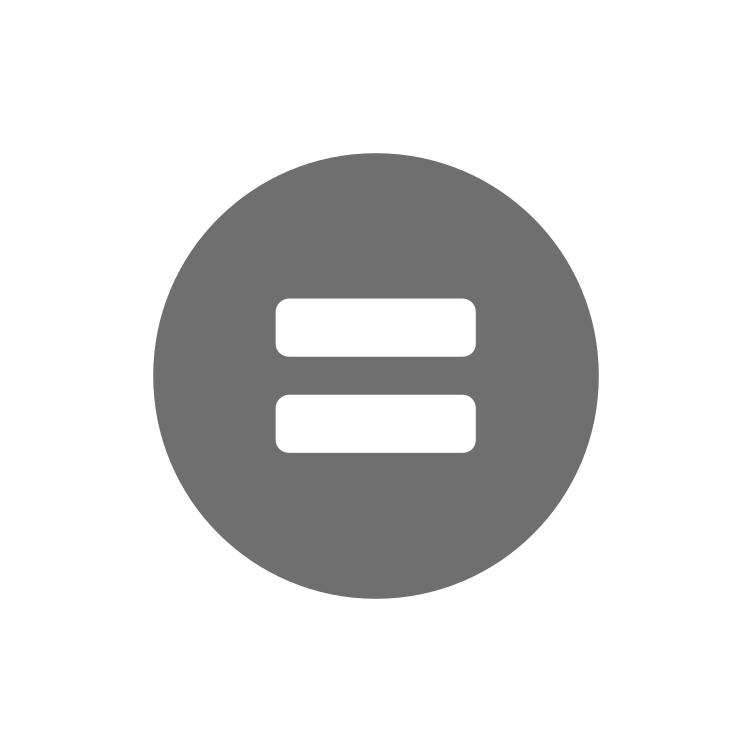 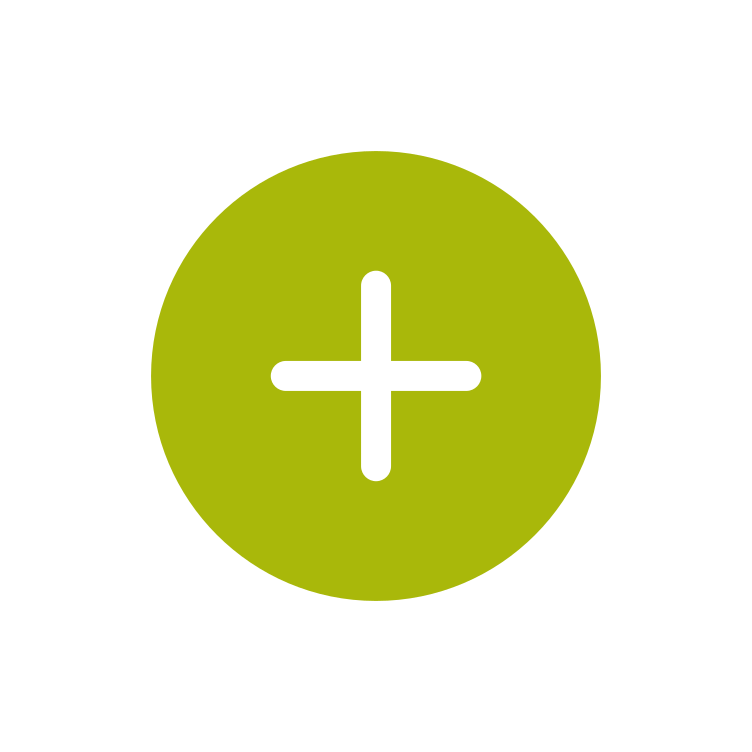 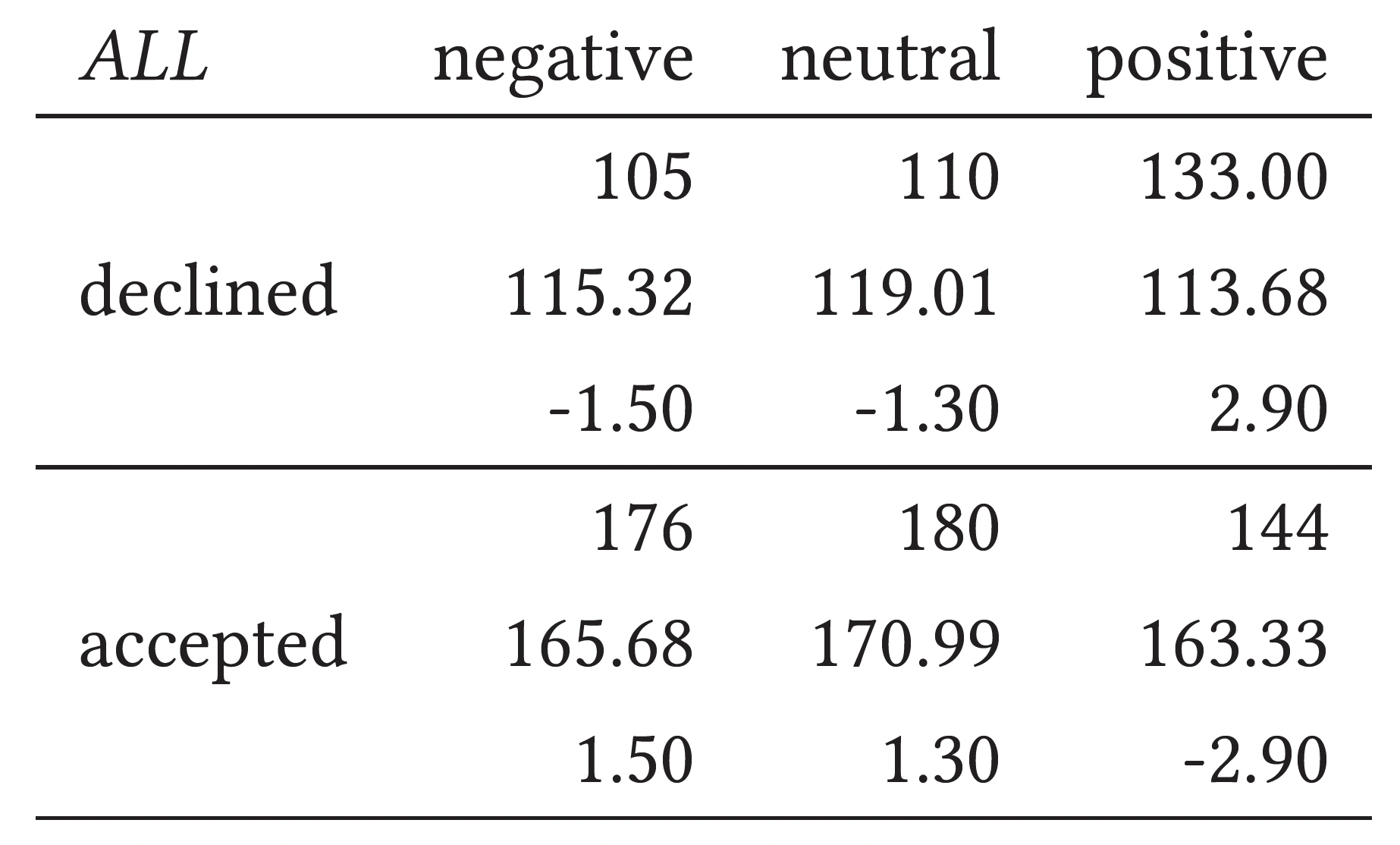 Right-tailed 𝜒2 test of connection between framings and accepting/declining the app permission request with observed and expected frequency, adjusted residuals. 𝜒2 (2, 848) = 8.294, p = .016
RQ1
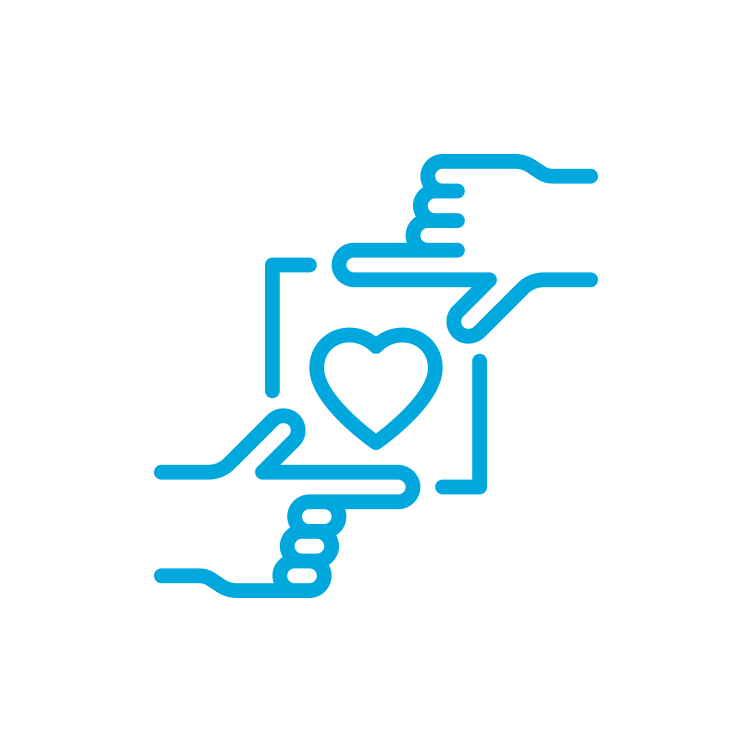 Does framing effect disclosure behaviour?
In contrast to our hypothesis, 
Positive framing significantly increased rejection of permission request
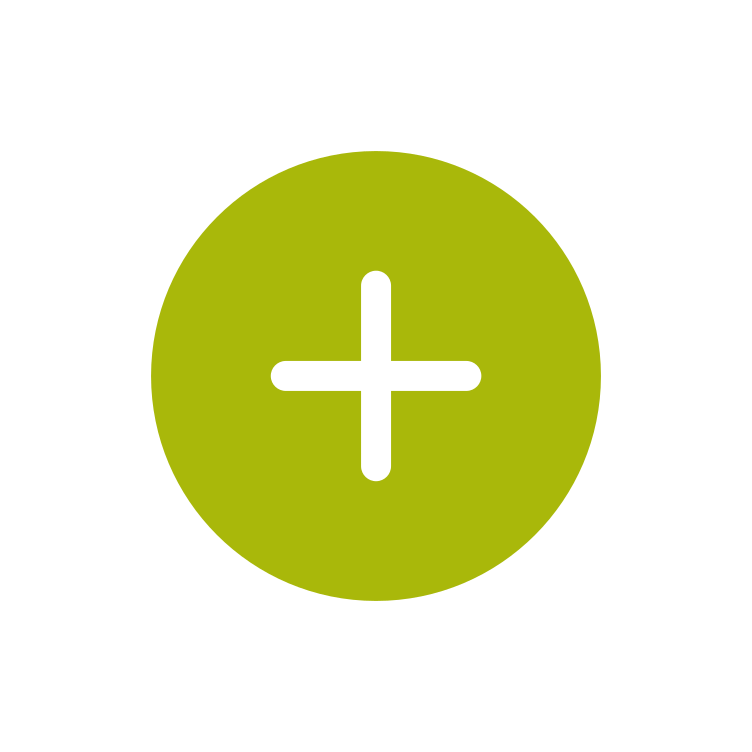 YES!
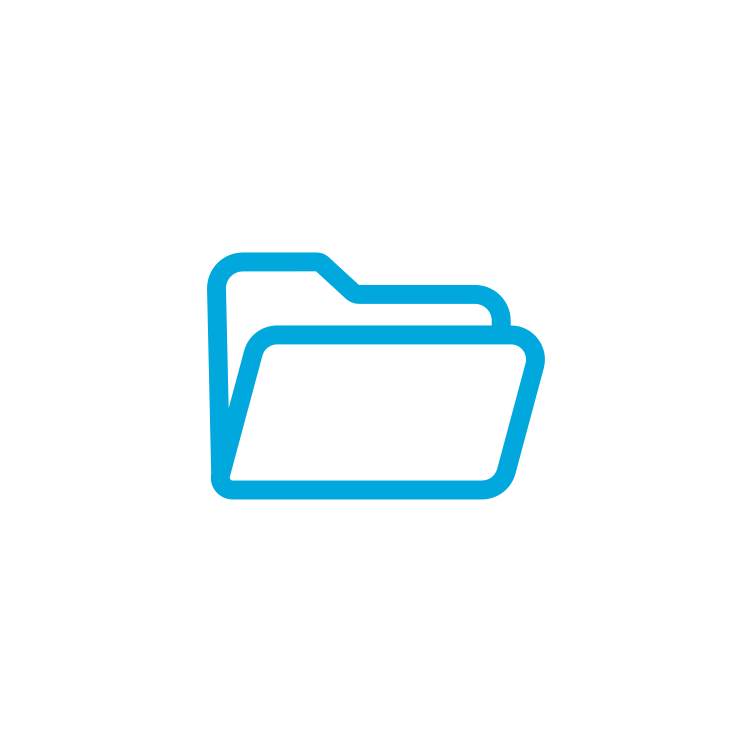 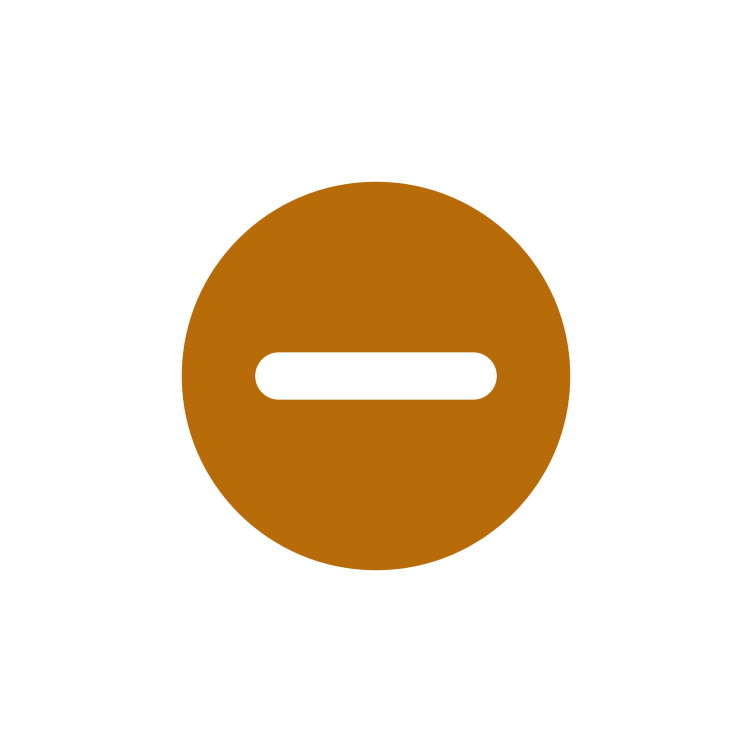 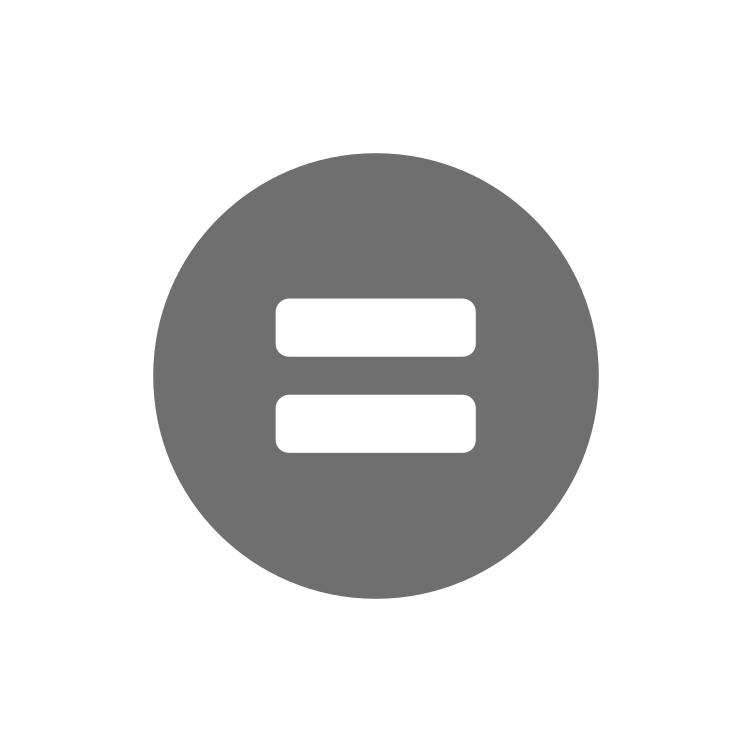 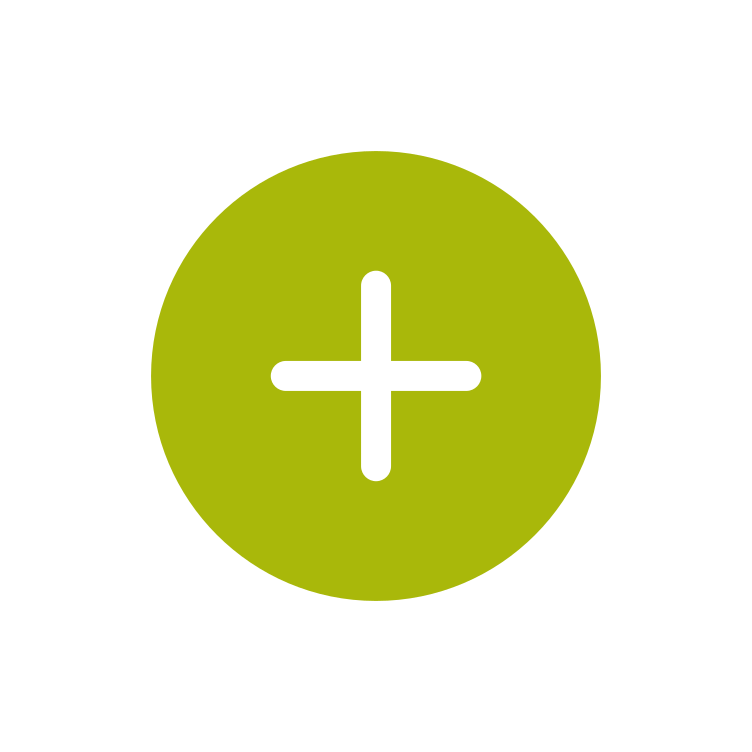 Results
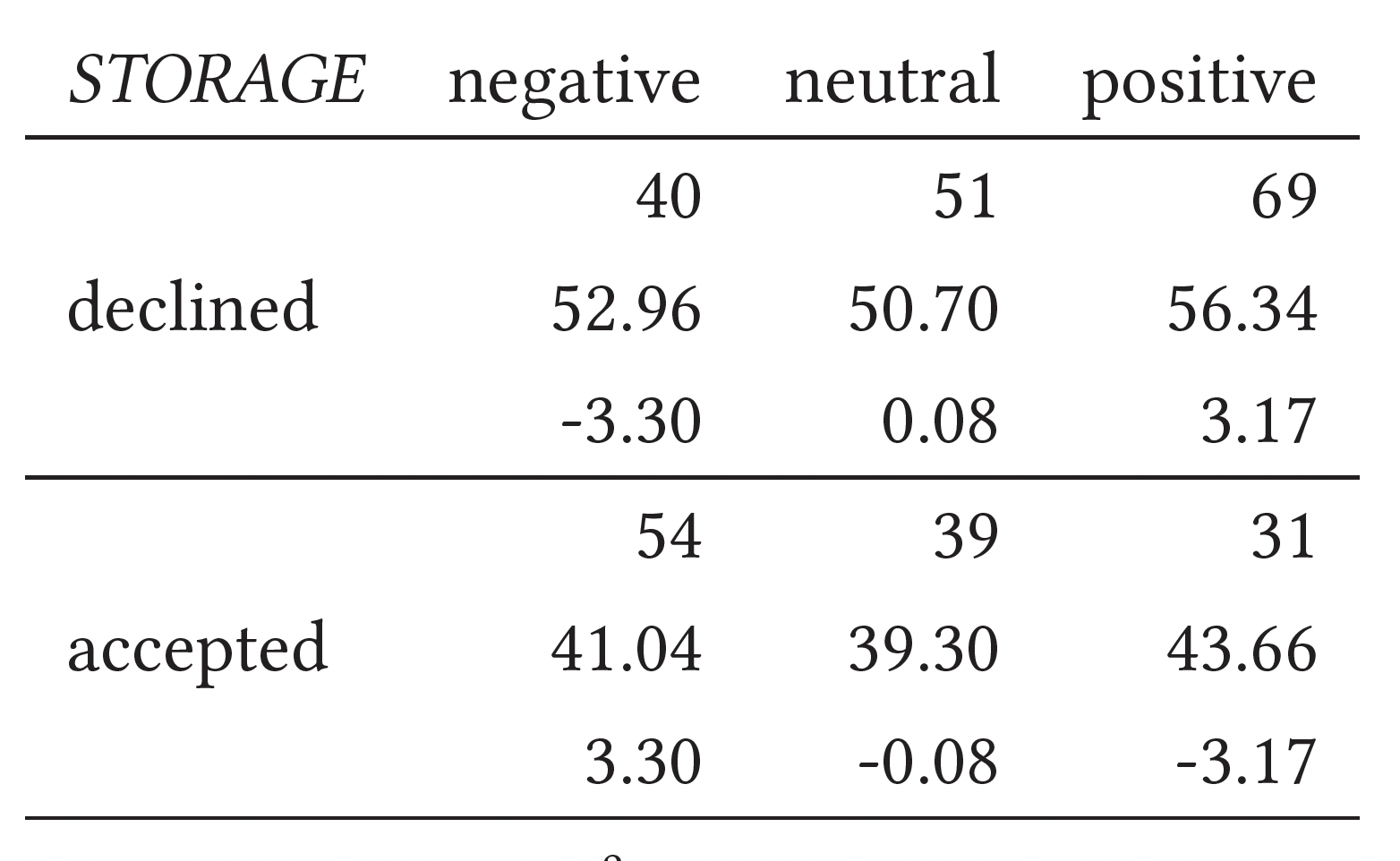 Right-tailed 𝜒2 test on storage permission for three framings with observed and expected frequency,
adjusted residuals. 𝜒2 (2,284) = 13.7832, p= .001
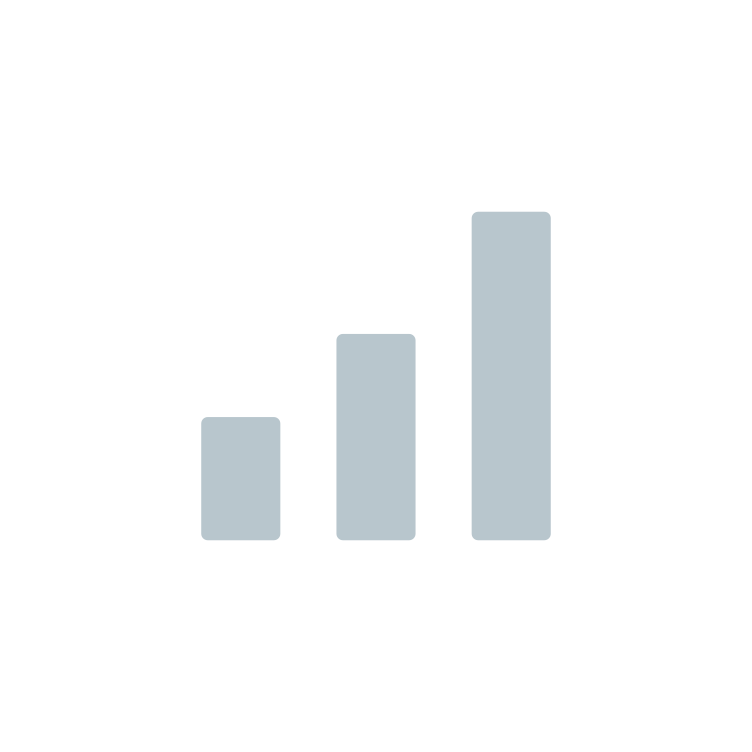 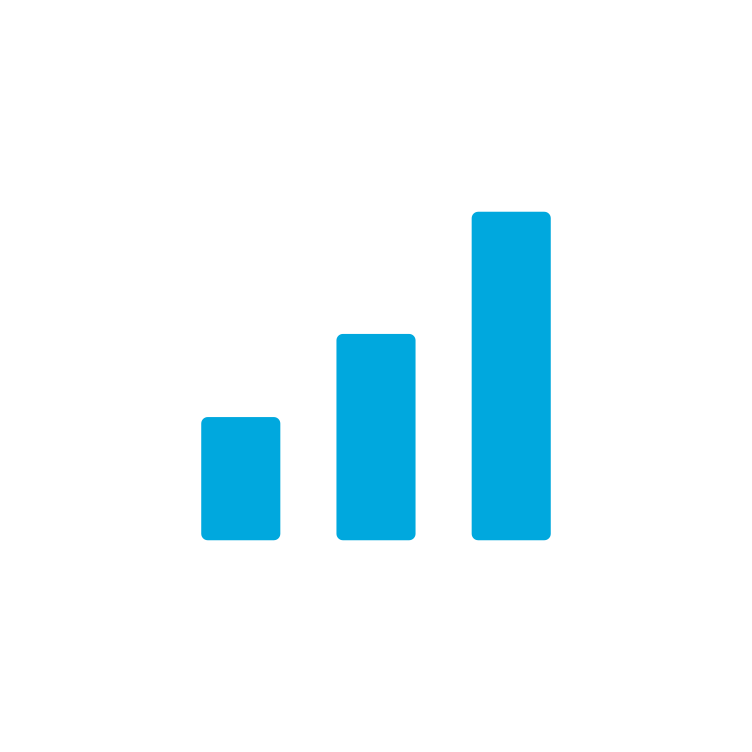 RQ2
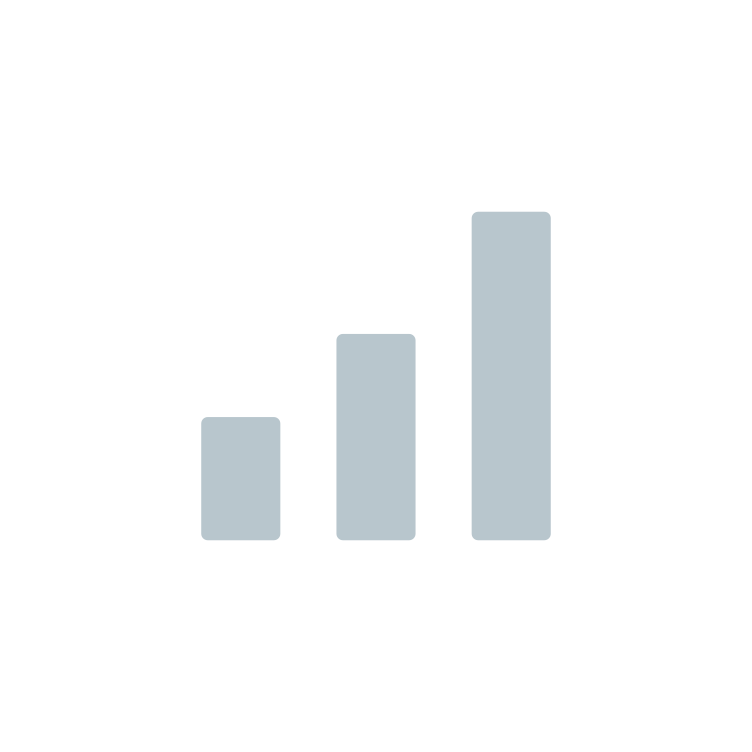 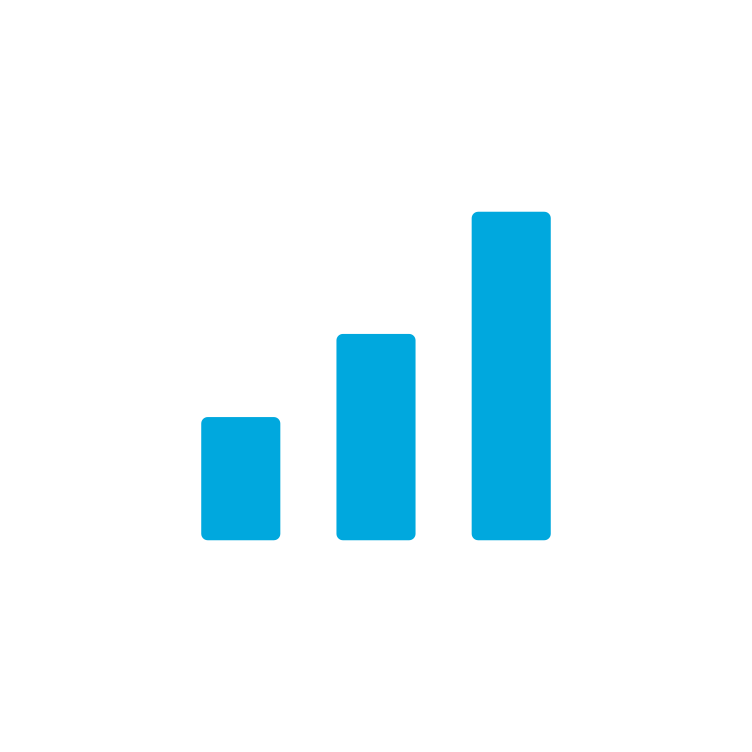 What are the effects for different levels of (un)certainty?
Certainty
In a medium-certainty level we found some negative effect of positive framing and of positive effect of negative framing to acceptance*
YES!
*
Positive - neutral z = -1.760, CI -.274;.015,p (one-sided) = .039
Neutral - negative z = -1.914, CI -.280;.015, p(one-sided) = .028
Positive - negative z = -3.710, CI -.398;-.127, p <.001)
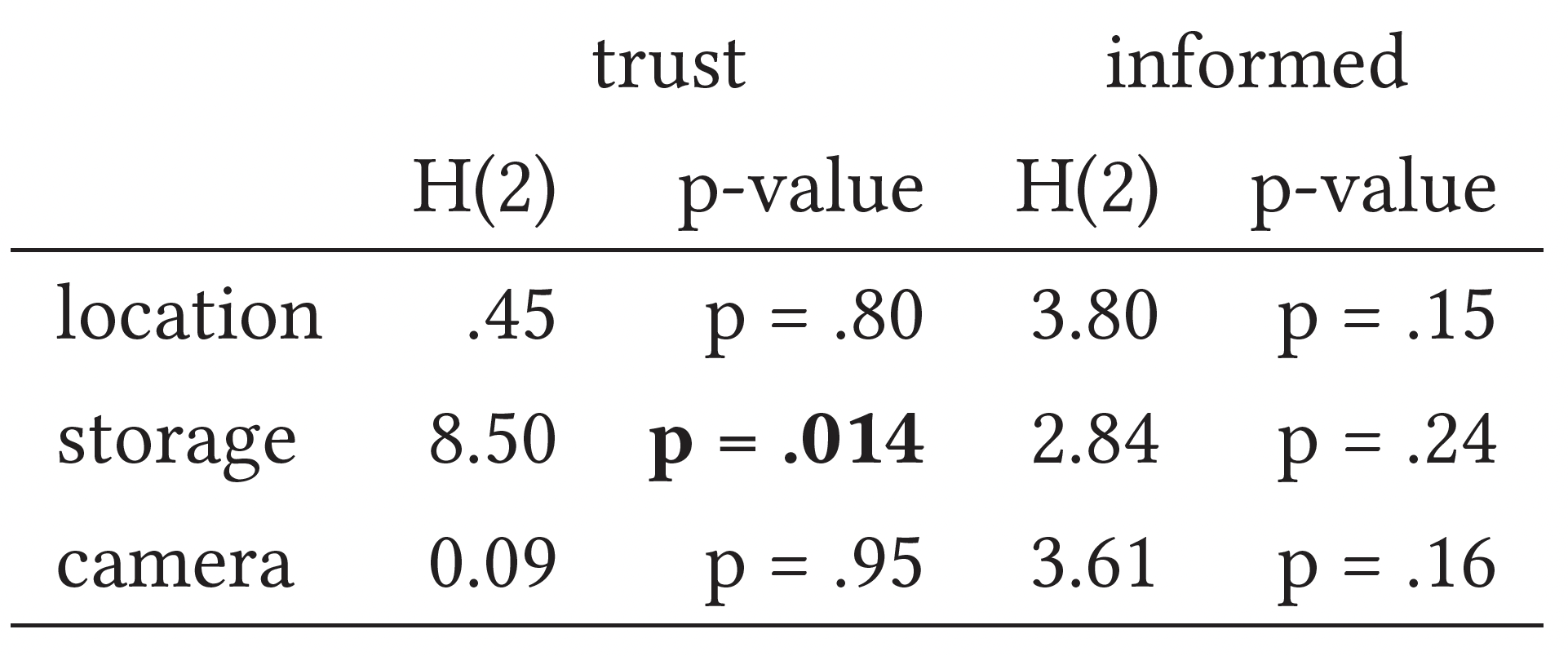 Results
Result of Kruskall-Wallis analysis of perceived
trustworthiness and perception of being informed ratings across permission request types
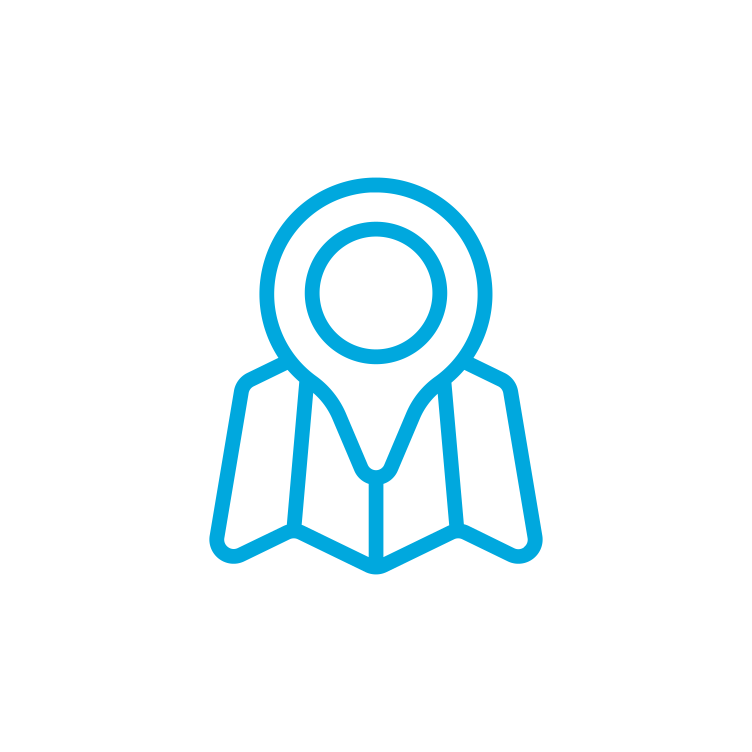 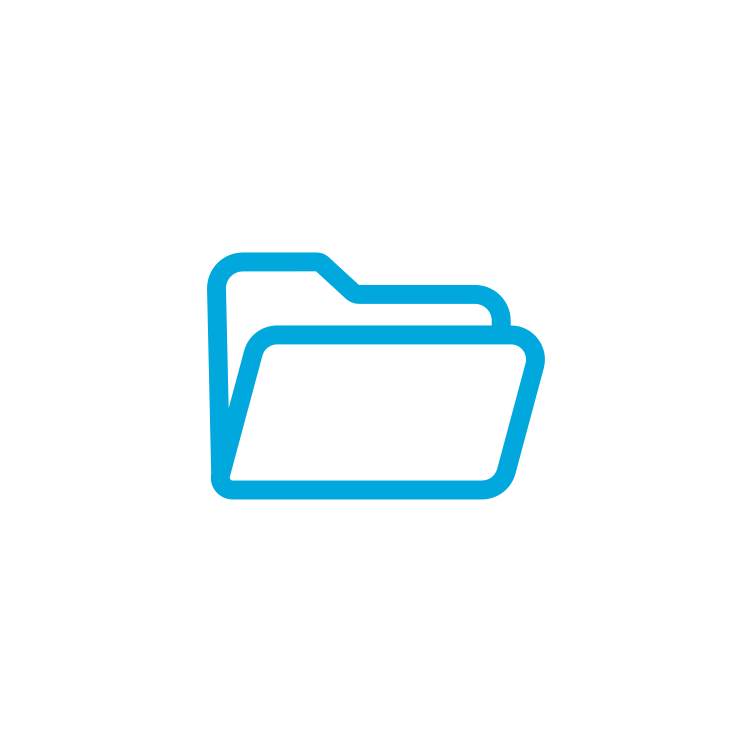 RQ2
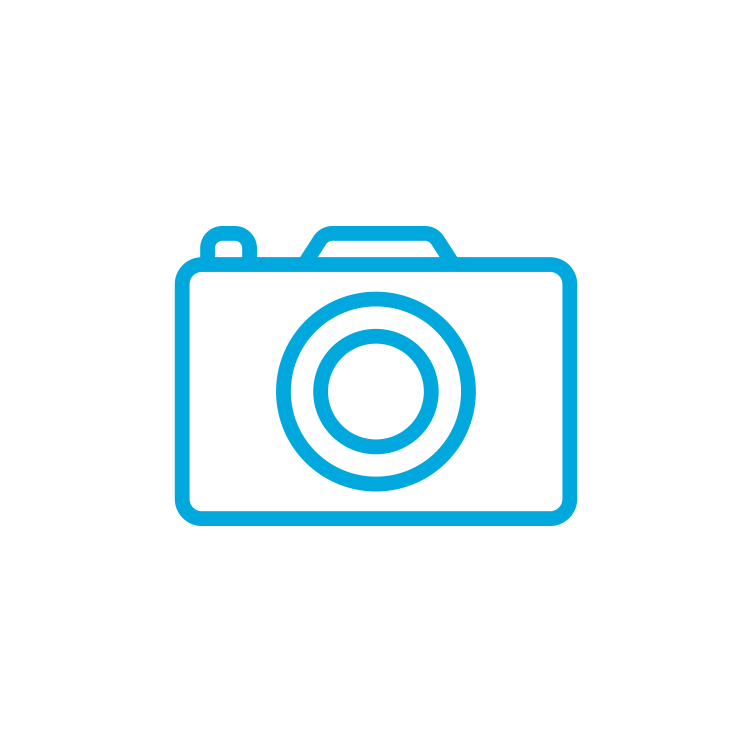 What are effects 
of framing and uncertainty on the perception of being informed and trustworthiness?
We did not find significant differences between users perception of being informed across conditions.
We found significant difference between positive and negative framing in trustworthiness.
YES!
Negative-framed app. permissions are perceived as significantly MORE trustworthy.
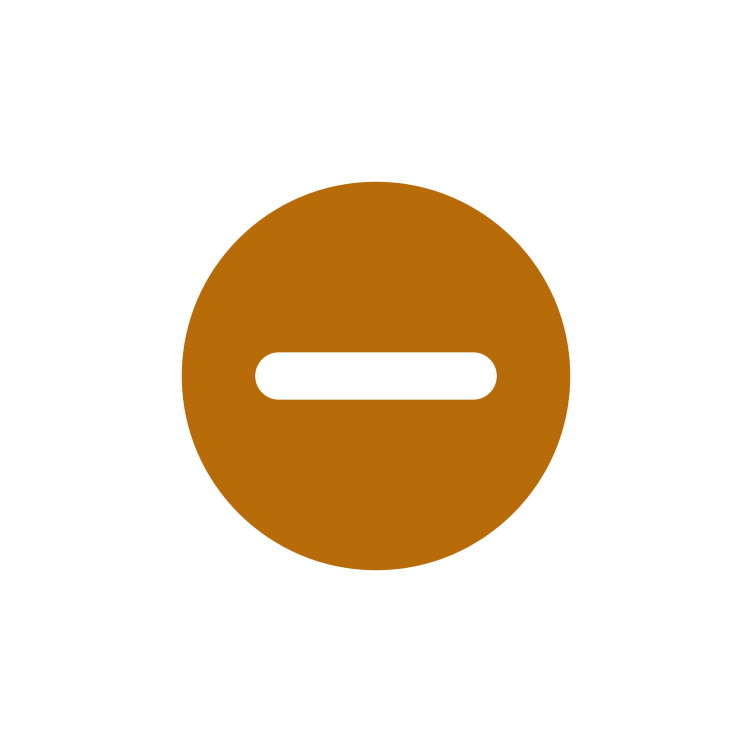 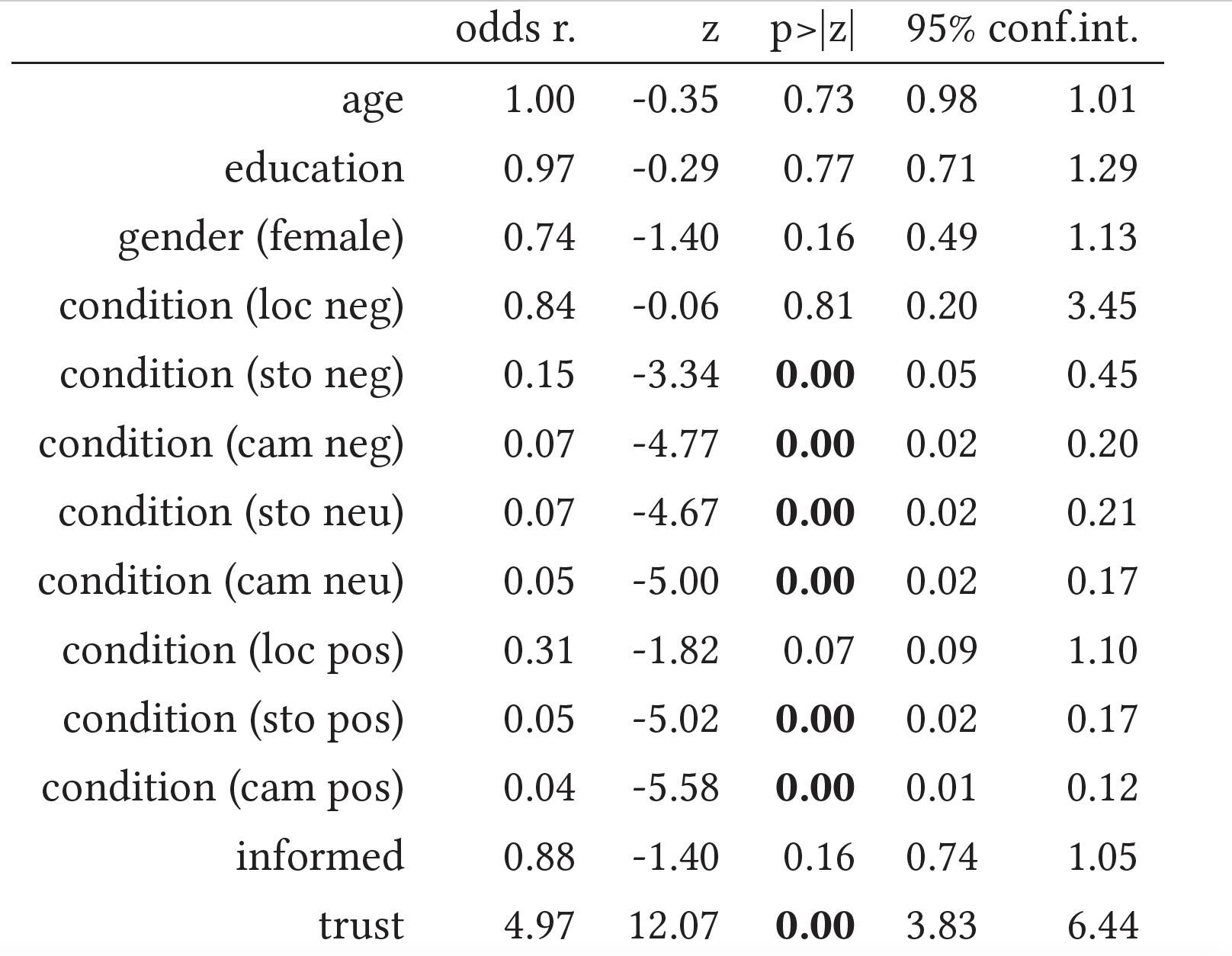 Results
Log. Regression for permission acceptance [Dep Var] and age, education, gender (baseline male), condition (baseline location neutral), feeling informed, feeling trust [Indep. Var]. Significant results in bold.
Obs. = 839, LR 𝜒2(6) = 555.91; Prob > 𝜒2 = 0.000; Pseudo R2 = 0.4895
RQ2
What are 
predictors of disclosure behaviour?
Trustworthiness is highly predicting acceptance of app permissions

We did not find effect of demographic factors on acceptance
YES!
Self-reported reasons for disclosure choices
reported reflective behaviour, but did not reach a satisfying conclusion.
believed the permissions were somewhat necessary for a proper app functioning
44%
31%
1%
19%
15%
14%
10%
pointed to their
pointed
explicitly
thought
general distrust in app providers and stated a decline by default behaviour
to their accept by default behaviour
stated privacy concerns
the app would not work if they did not grant all permissions
messages
Self-reported reasons for disclosure choices
> 1% explicitly mentioned the messages as a factor. The request framing did not seem to draw the participants’ attention.

10% of the participants thought the app would not work if they did not grant all permissions.

44% believed the permissions were somewhat necessary for a proper app functioning

31% reported reflective behaviour, but they did not reach a satisfying conclusion and were uncertain about their choice. The participants who reported their reflections understood why the app would ask for access to location and camera and what it was needed for. However, this was less the case for storage.

19% pointed to their general distrust in app providers and stated a decline by default behaviour

15% pointed to their accept by default behaviour

14% explicitly stated privacy concerns


*percentages do not add up tp 100 as participants freely commented their choices, and often gave more than one argument
Summary of results:
Exploring loss-gain framing in privacy dark patterns;
Empirical study: impact of framing on privacy disclosure in mobile apps;
Both negative & positive framings influence user behavior;
Only negative framing boosts disclosure; positive framing has opposite effect;
Positive framing might decrease people’s perceived trust in the permission request;
Higher perceived trustworthiness of the app is associated with higher acceptance rates.
Summary of results
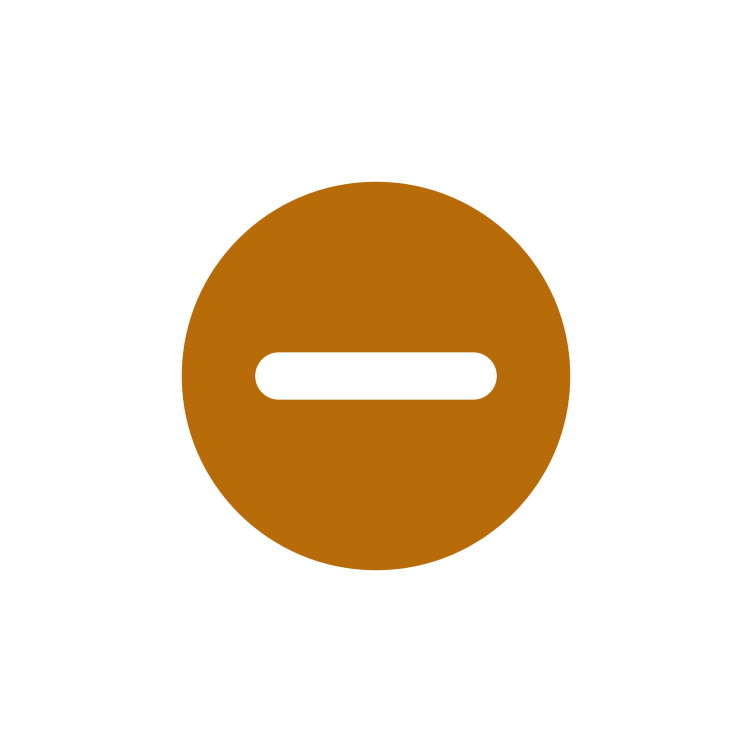 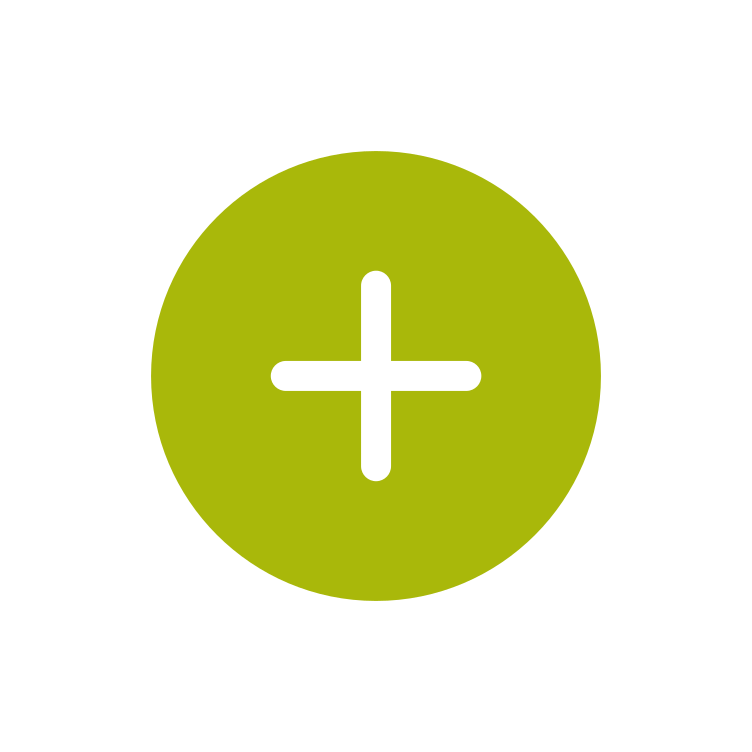 User behavior
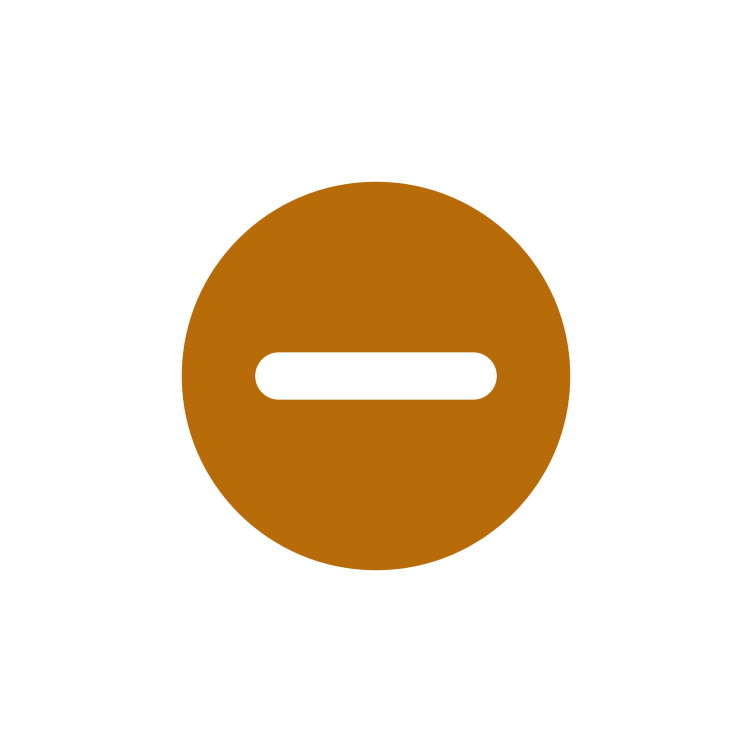 boosts disclosure
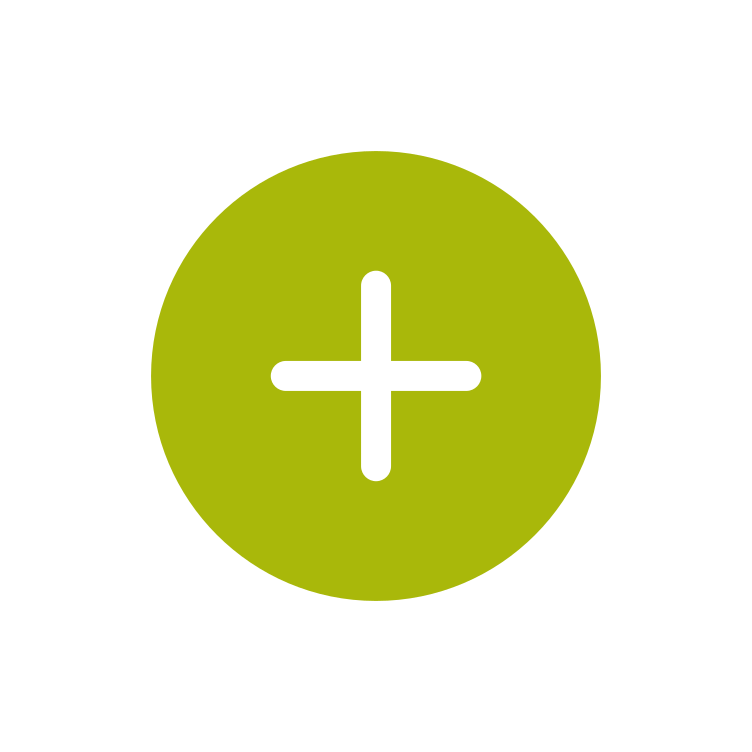 opposite effect
Exploring loss-gain framing in privacy dark patterns
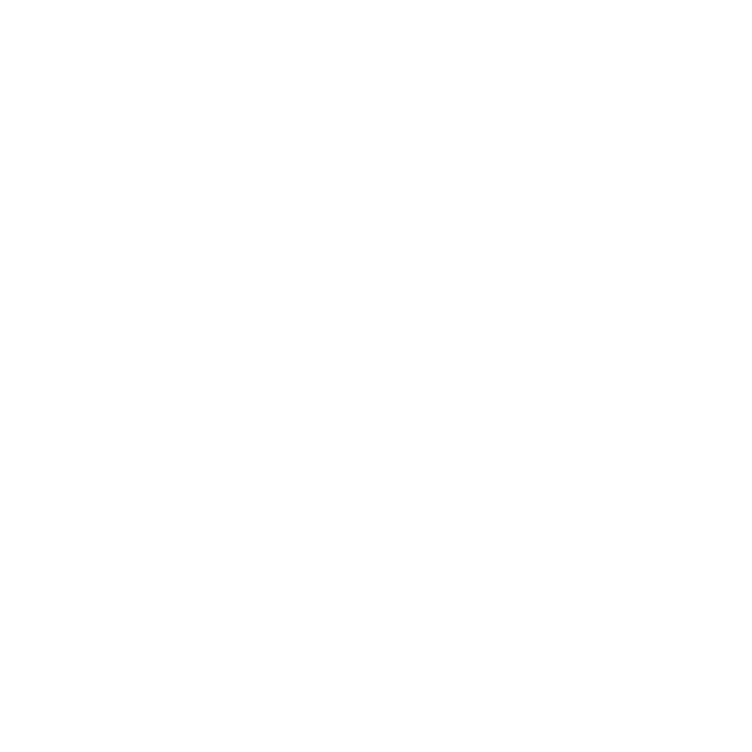 Disclosure
decrease people’s perceived trust
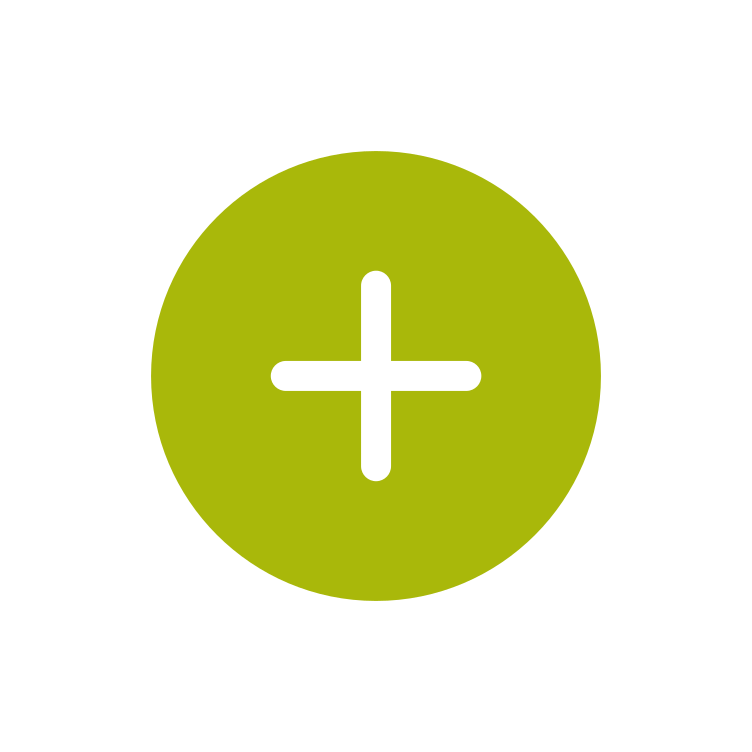 Trust
Empirical study:                           Impact of framing on privacy disclosure in mobile apps
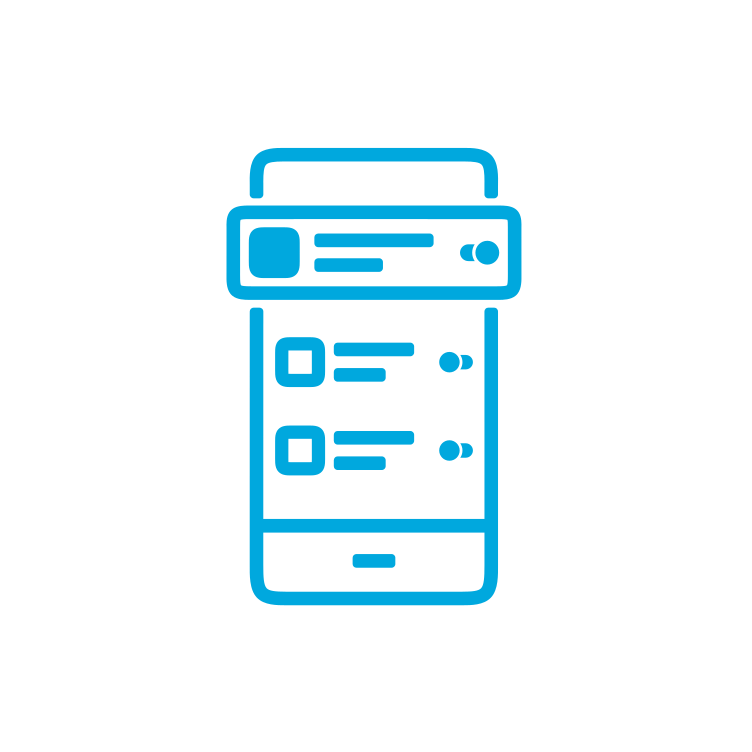 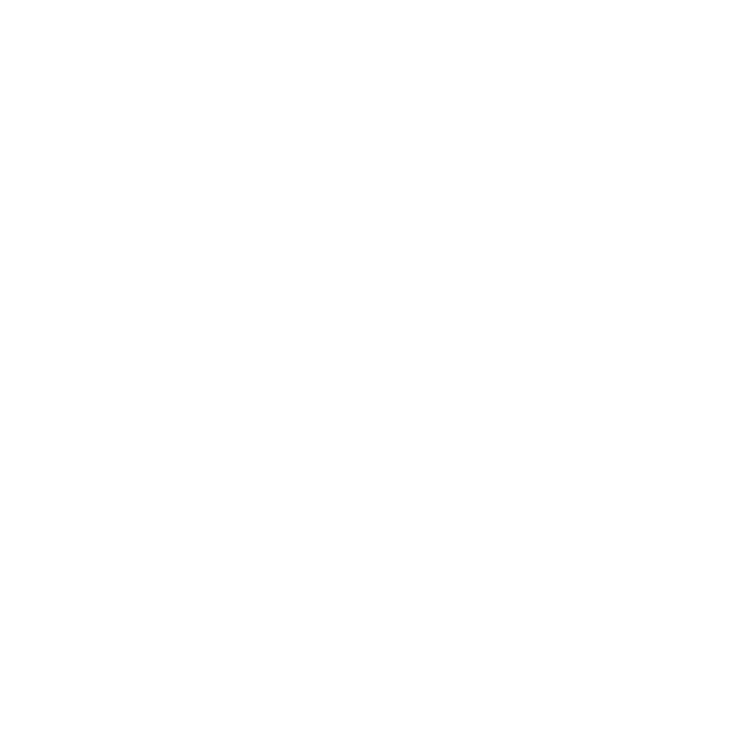 Higher trustworthiness
Higher    acceptance
[Speaker Notes: What is the role of purpose uncertainty in the process?]
SUPPORTED BY THE LUXEMBOURG
NATIONAL RESEARCH FUND (FNR) IS/14717072
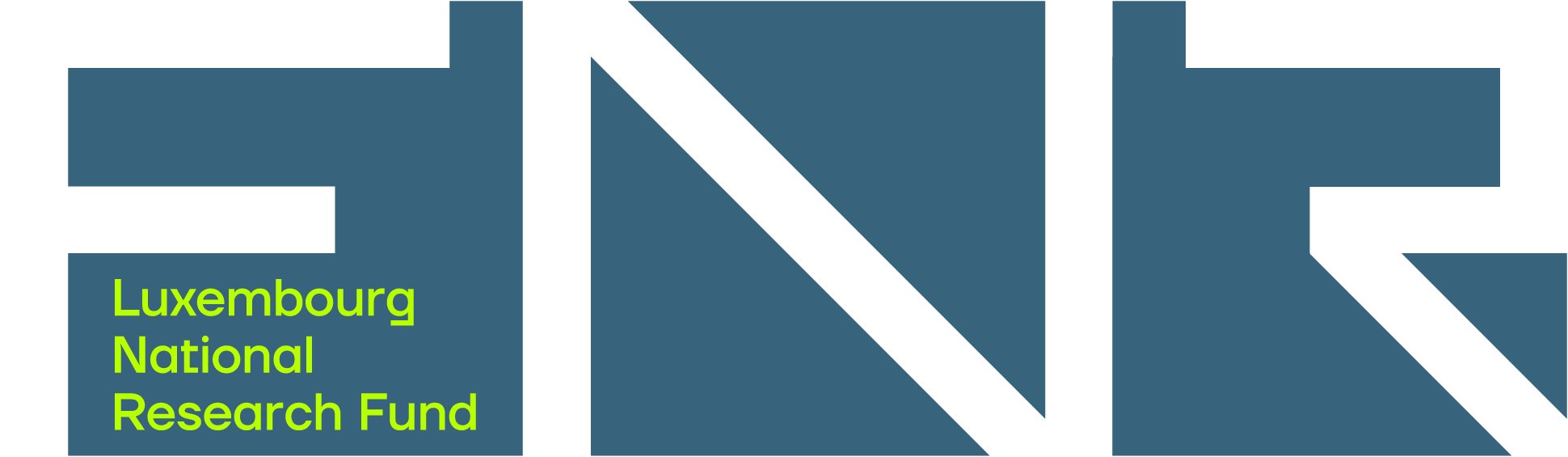 Euro USEC 2023 October 16 & 17, Copenhagen, Denmark
Thank you for your attention!
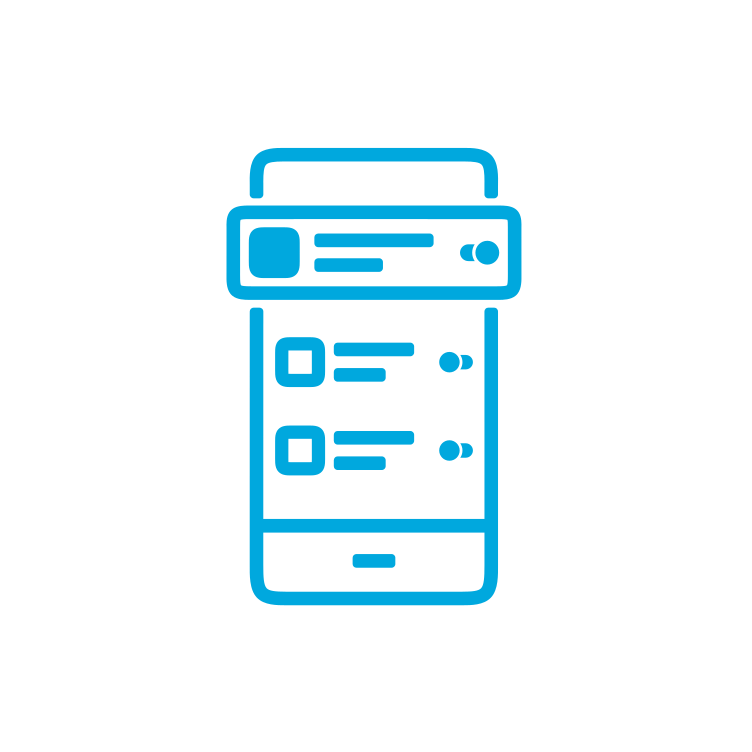 Photo by Tengyart on Unsplash
Photo by Sivani Bandaru on Unsplash

Icons: Thenounproject.com

Presentation Design: Sophie Doublet
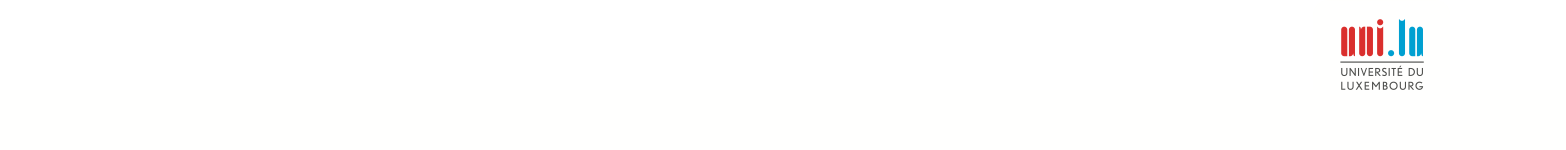